Non-uniform sampling and processing
Sven G. Hyberts, Wagner lab 
Harvard Medical School
BCMP228 class Dec 7, 2012
sven_hyberts@hms.harvard.edu
The Nobel Prize in ChemistryDecember 10, 1991: Richard R. Ernst
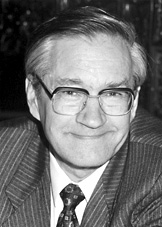 A major breakthrough occurred in 1966 when Ernst (together with Weston A. Anderson, USA) discovered that the sensitivity of NMR spectra could be increased dramatically if the slow radiofrequency sweep that the sample was exposed to was replaced by short and intense radiofrequency pulses. The signal was then measured as a function of time after the pulse. The next pulse and signal acquisition were started after a few seconds, and the signals after each pulse were summed in a computer. The NMR signal measured as a function of time is not amenable to a simple interpretation. It is however possible to analyze what resonance frequencies are present in such a signal - and to convert it to an NMR spectrum - by a mathematical operation (Fourier transformation, FT) performed rapidly in the computer.
"Press Release: The 1991 Nobel Prize in Chemistry". Nobelprize.org. 5 Dec 2012 http://www.nobelprize.org/nobel_prizes/chemistry/laureates/1991/press.html
2
FT-NMR allows for:
Probing all frequencies in “one shot”
Multidimensional NMR
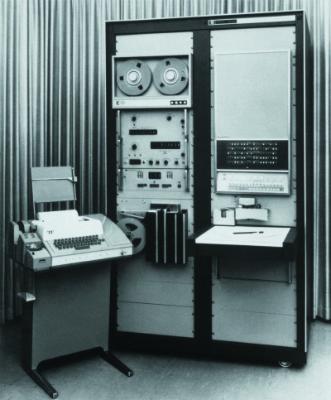 FT-NMR requires:
A computer
The FFT algorithm:Cooley, James W.; Tukey, John W. (1965). "An algorithm for the machine calculation of complex Fourier series". Math. Comput. 19: 297–301
3
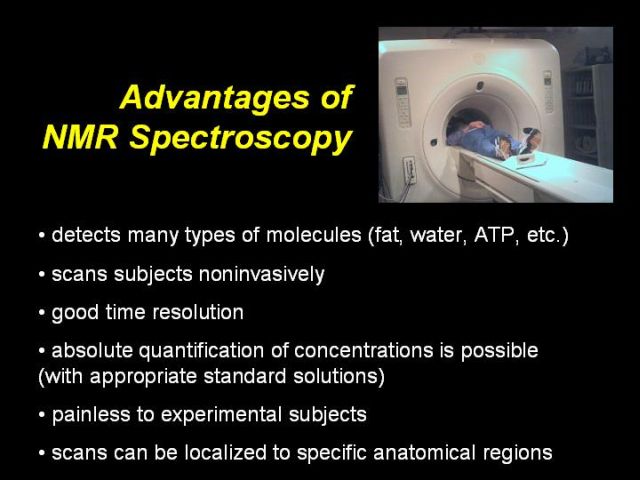 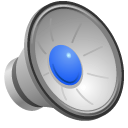 http://www.science-groove.org/Now/Hooray.html
4
Eukaryotic translation initiation.Interaction eIF4E, mRNA & ribosome.
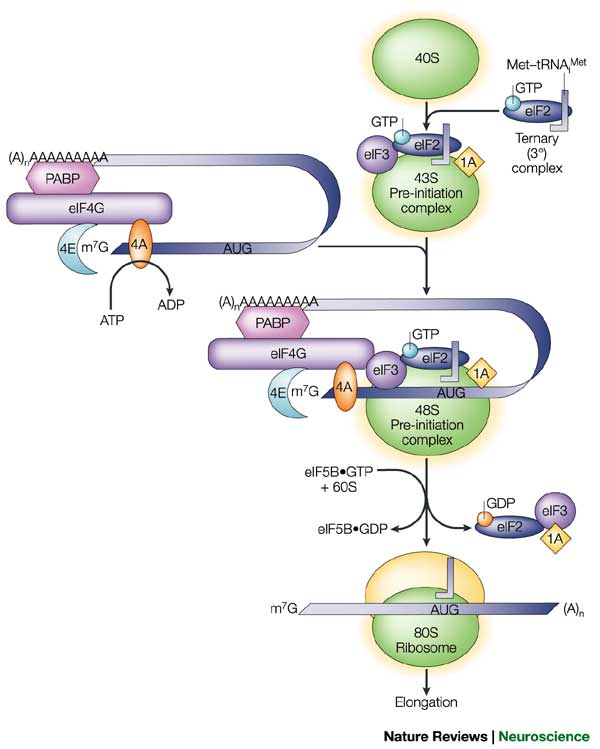  … cancer therapy
Takeuchi & Wagner, Curr Opin Struct Biol. 16(1), 2006Luna et al., Cell Reports, 1(6), 2012
5
Protein-protein interaction in apoptosis. Bcl-2 family, membrane protein VDAC.
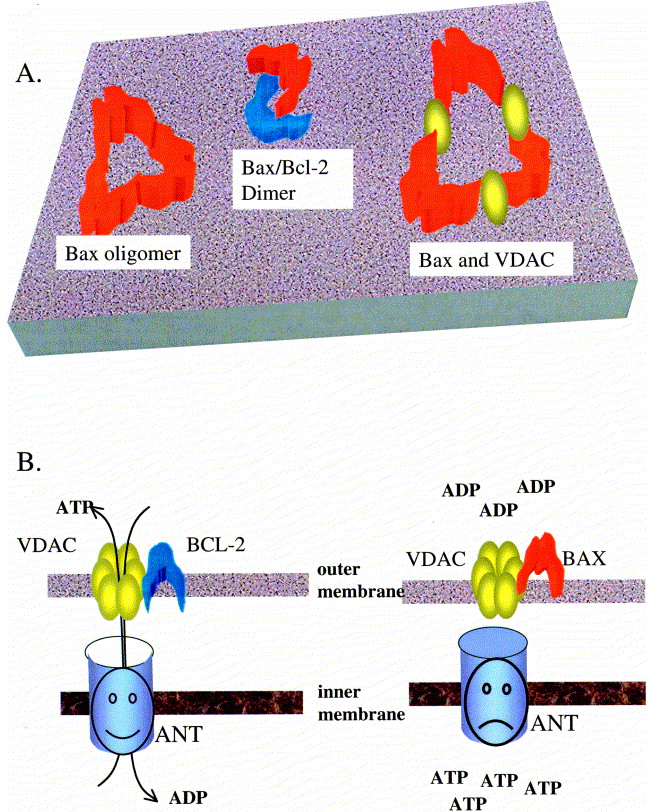  … energy control
Hiller et al, Science  321, 2008Eddy et al, J. Am. Chem. Soc., 134(14), 2012
6
In collaboration: Non-ribosomal peptide synthetizes
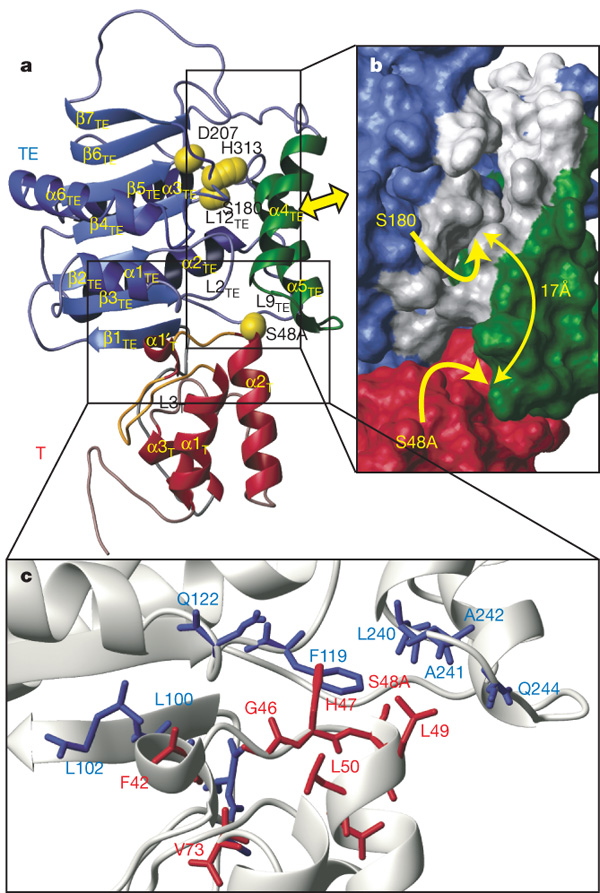 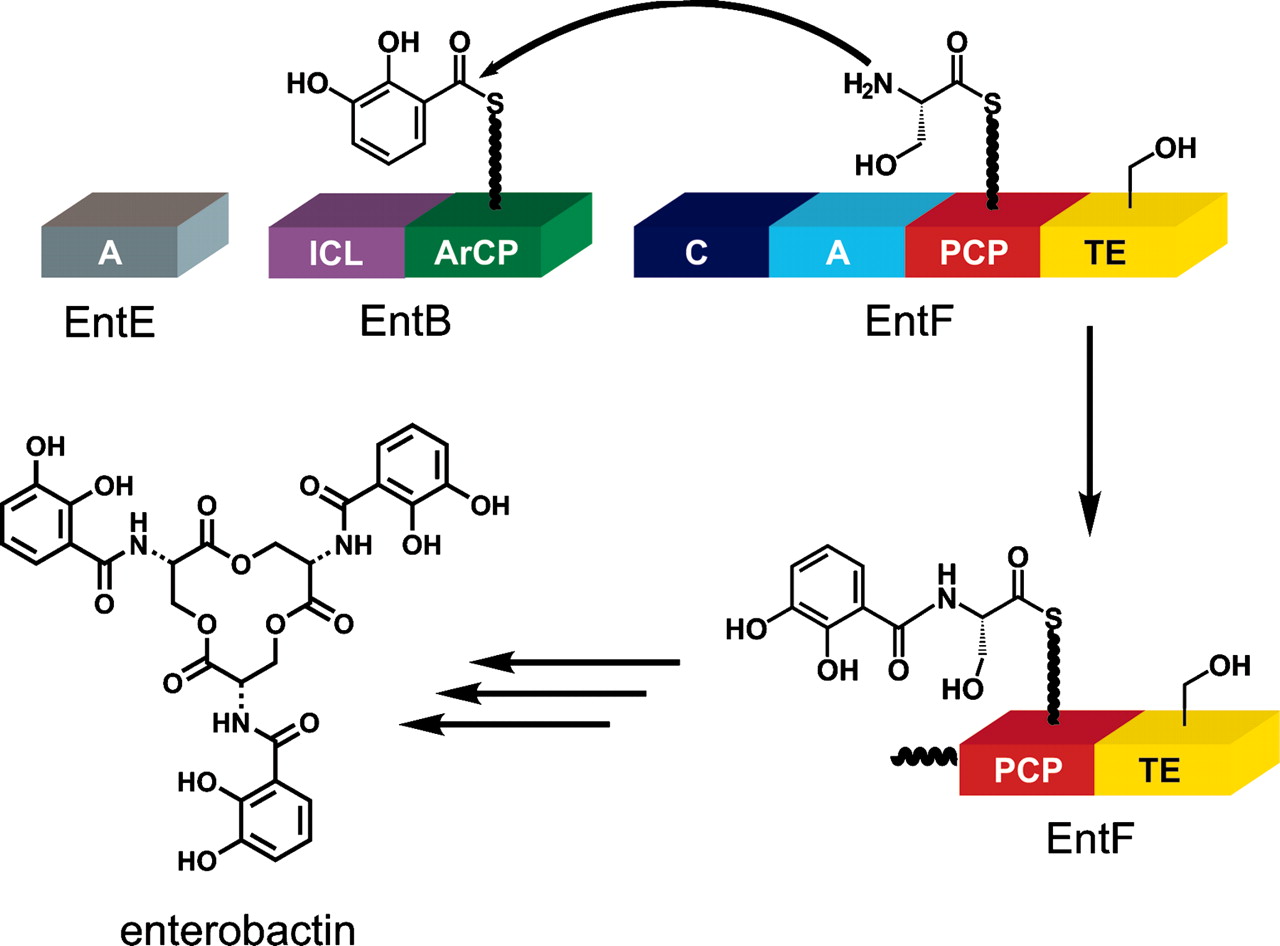  … new antibiotics
7
Frueh et al., Nature 454, 2008
Short: Study of large “NMR” proteins and complexes in biological processes
Large systems brings challenges:
Crowding of NMR spectra
Typically lower concentrations 
Longer T1 relaxation
Shorter T2 relaxation
8
Remedy of Spectral Crowding:Higher Magnetic field!
However: Larger frequency width creates smaller dwell time – more data points required for maintained resolution.

Situation not a problem in the direct dimension but becomes time consuming in the indirect dimension(s).

Situation compounded with higher spectral dimensionality, several indirect dimensions.
9
Critical question: Do we use the optimal evolution times tmax to maximize resolution and S/N?
Relations between length of evolution time, S/N and resolution are well known
For optimal resolution, t should be as long as πT2 - not practical
S/N increases up to t = t max~  0.4 πT2 but decreases thereafter
S/N
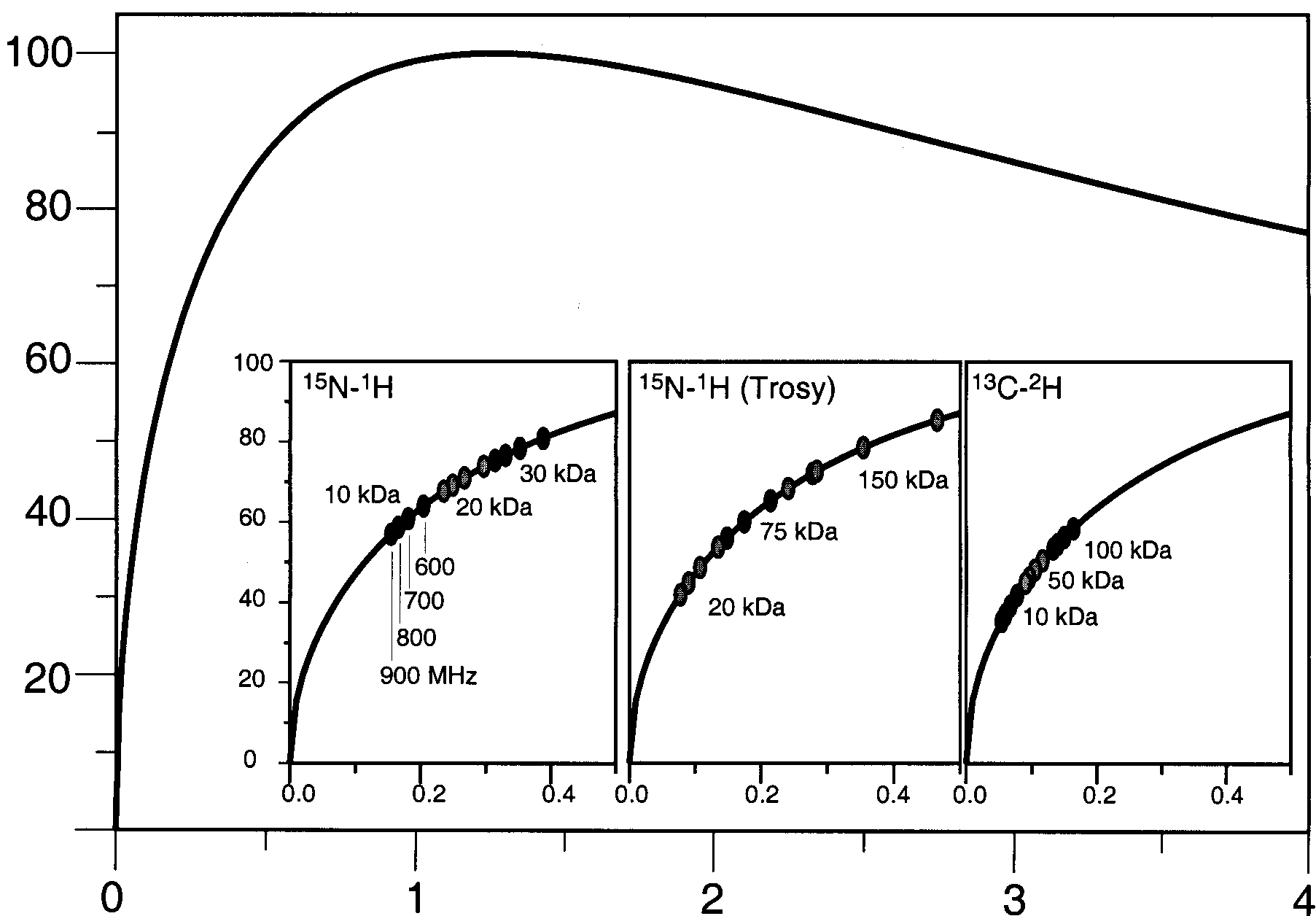 tmax = 1.256 * T2
t /T2
10
Rovnyak, et al., JBNMR 30(1), 2004
Observation:
We commonly use much shorter evolution times in the indirect dimensions due to constraints on the available measuring time!
S/N
S/N
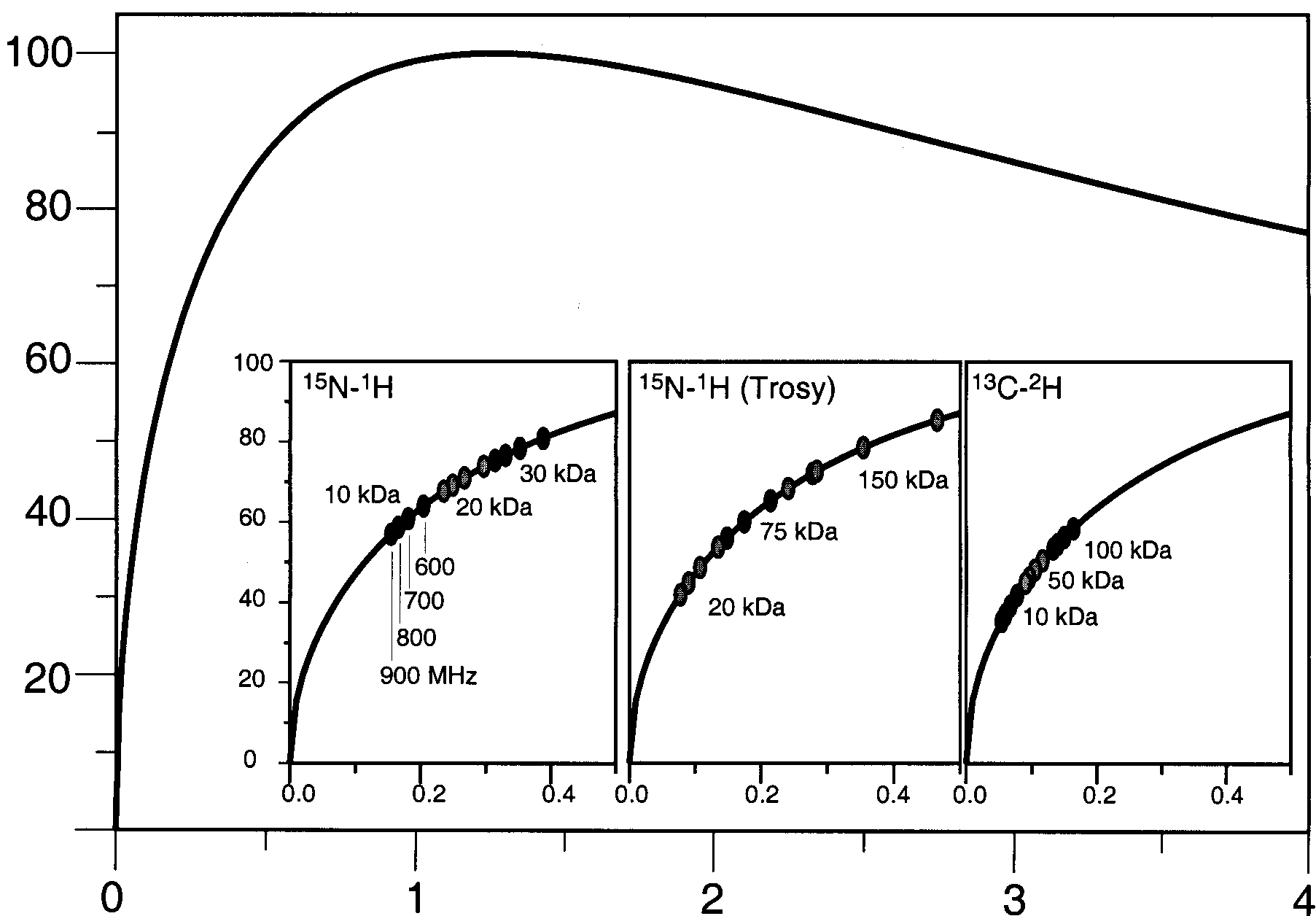 tmax = 1.256 * T2
t /T2
t /T2
11
Rovnyak, et al., JBNMR 30(1), 2004
Can be achieved via Non-uniform Sampling (NUS)!
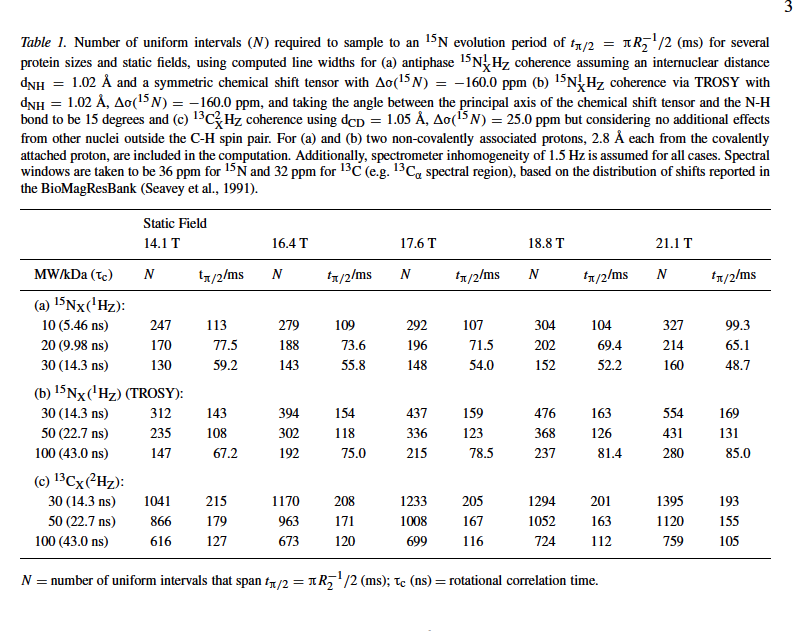 900 MHz
750 MHz
800 MHz
600 MHz
700 MHz
30kD
50kD
30kD
50kD
12
FM reconstructed uniform and non-uniform 3D HNCO of 50 kDa EntF C-domain (900 MHz, 0.3 mM, 6 hours each) τc ~20-24 ns
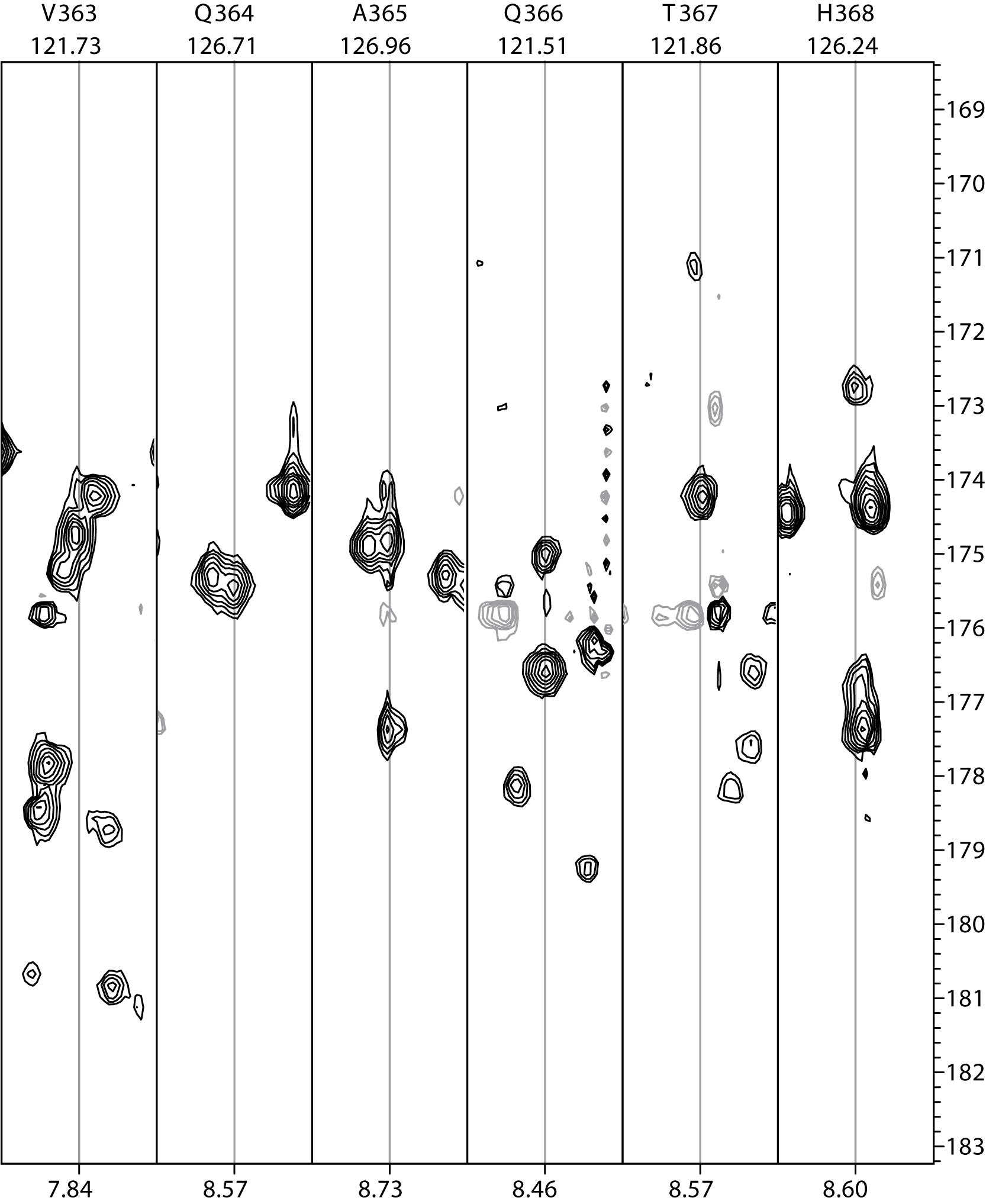 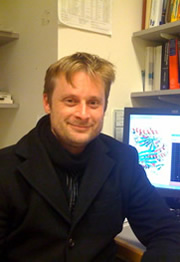 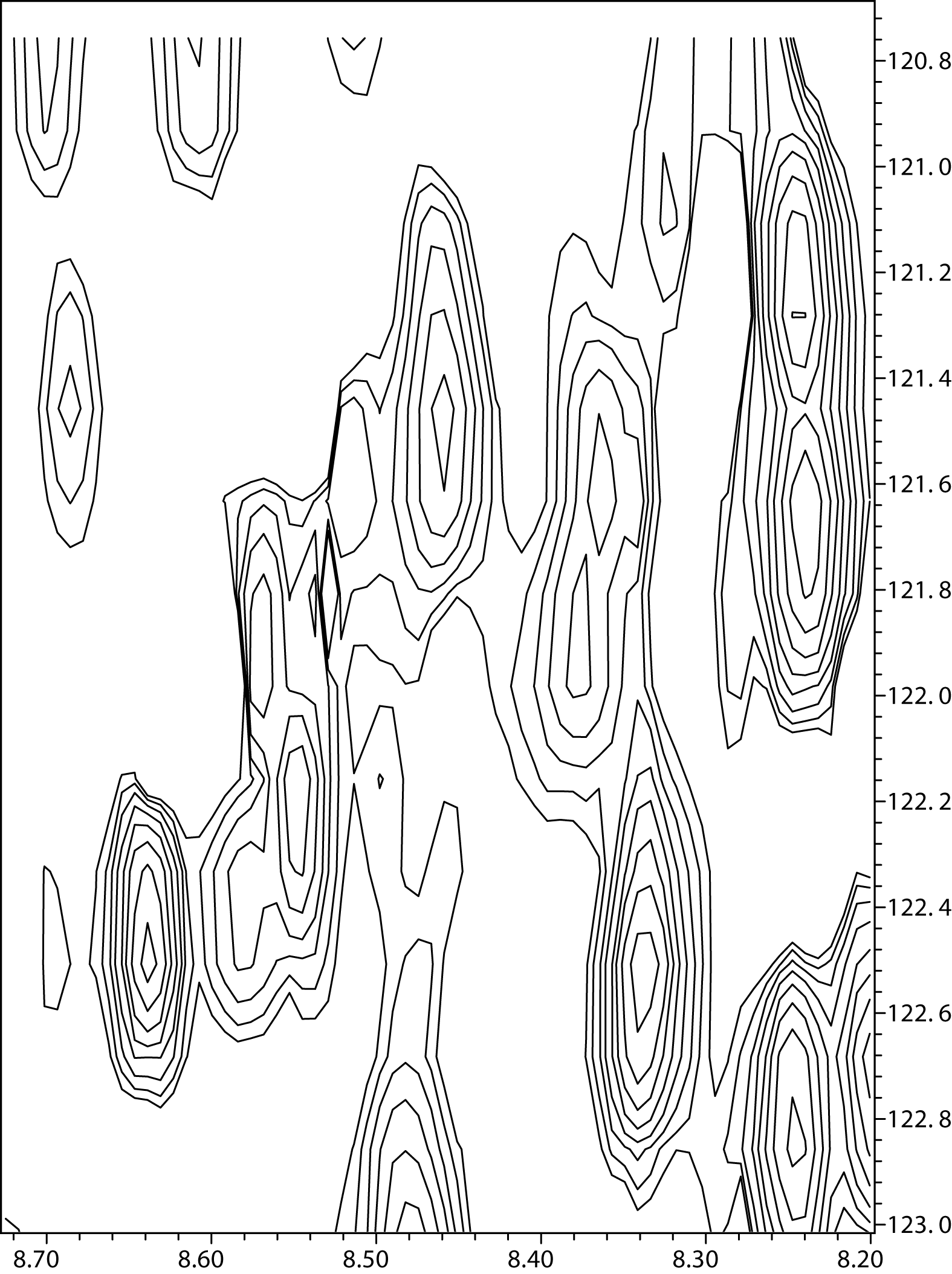 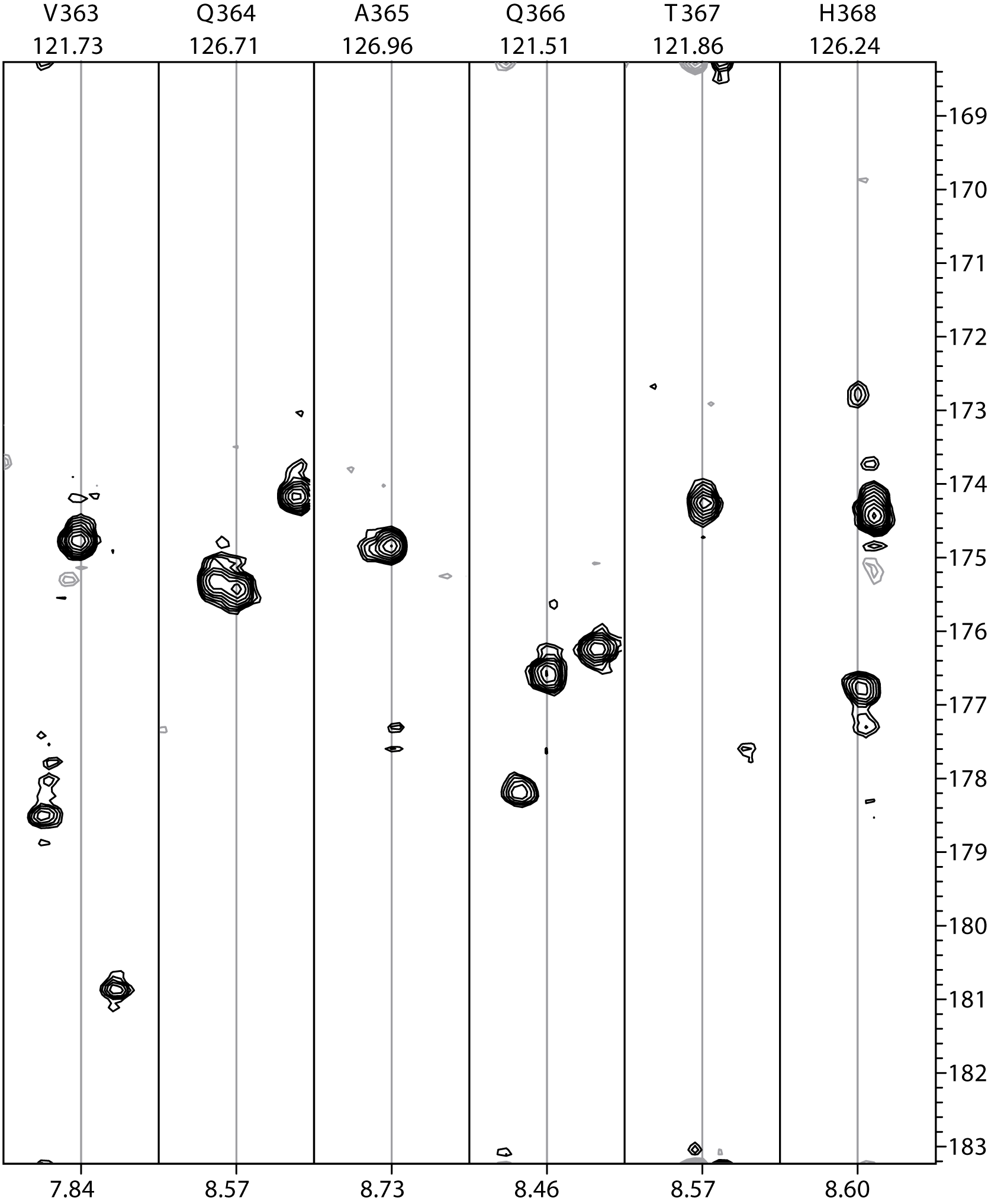 D. Frueh
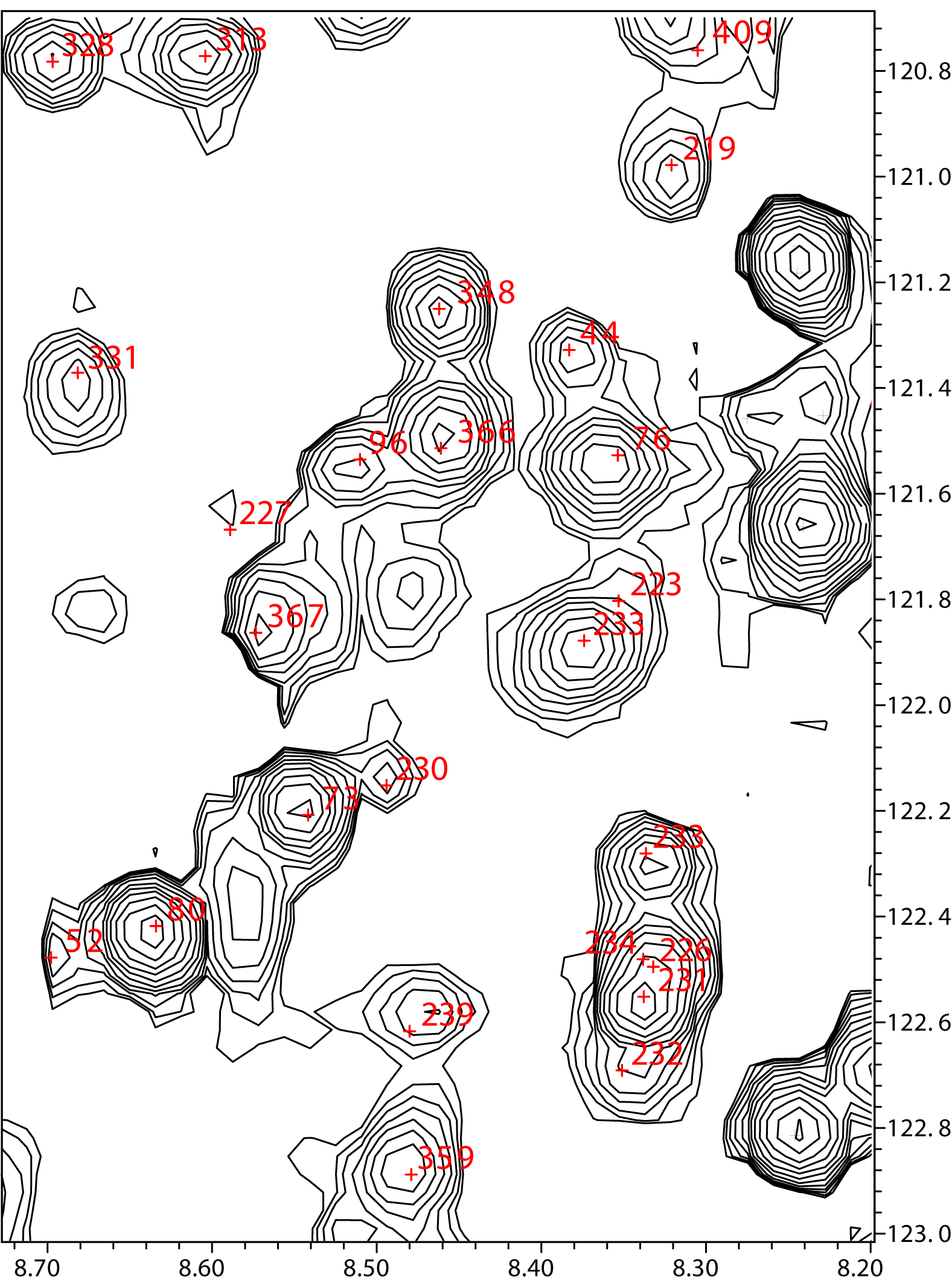 Uniform grid
N:50
C:25
1250 sampling points
Non-uniform grid
N:400
C:100
40,000 grid points
1250 sampled
3% of grid points sampled
13
Hyberts et al. J. Biomol. NMR 45(3) 2009
PoissonGapGUI Emphasizes the use to 1.2 times T2
JAVA program to calculate NUS schedules based on Poisson Gap strategy
14
NUS Reconstruction by FM & IST
15
Objective
Provide a method that is suitable for quantitative NMR measurements

Implement in an environment that is easily understood
16
Maximum entropy example
Consider following simple case:assume	AB = x %then 		B = (15-x)%		A = (44-x)%and		0 = (41+x)%
Maximize  S = – xlnx 		– (.15-x)ln(.15-x)		– (.44-x)ln(.44-x)		– (.41+x)ln(.41+x)
S = – xlnx – (.15-x)ln(.15-x) – (.44-x)ln(.44-x) – (.41+x)ln(.41+x)
Blood type example
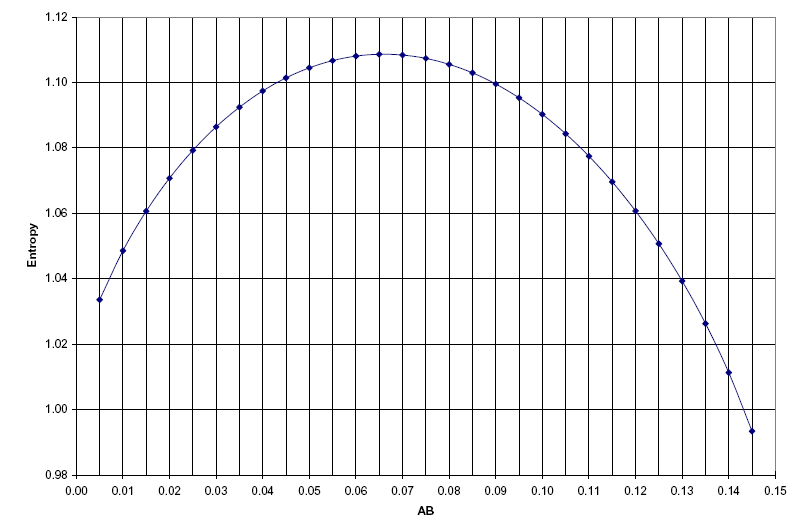 MaxEnt NMR reconstruction
20
Maxent not suitable linear – depends on the parameter λ
Hoch & Stern, NMR Data Processing (1996)
21
FM reconstruction
22
Hyberts et al. J. Am. Chem. Soc., 129(16) 2007
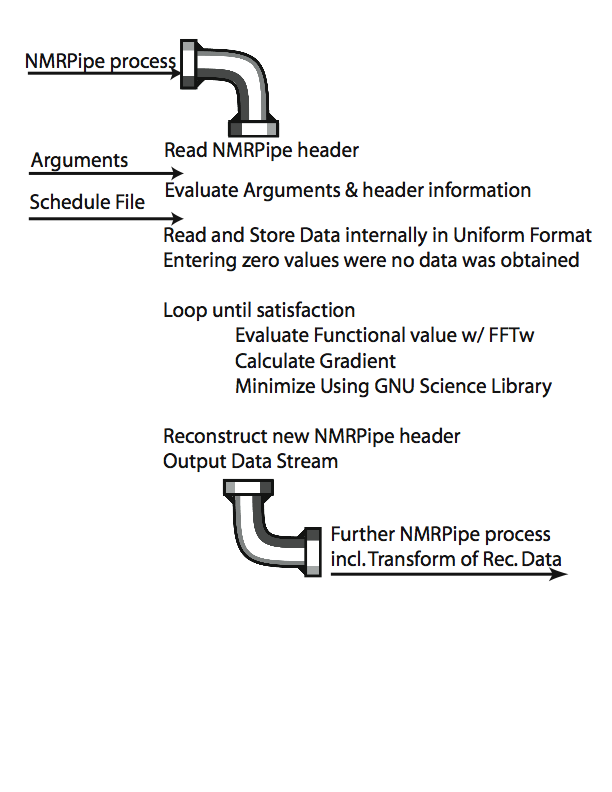 23
Insights reg. FM (Forward Maximum Entropy)
Has no λ, hence linear!

Leave the data in time domain,normal processing may follow.

Typically algorithmic slower than traditional MaxEnt.
24
FM provide great fidelity
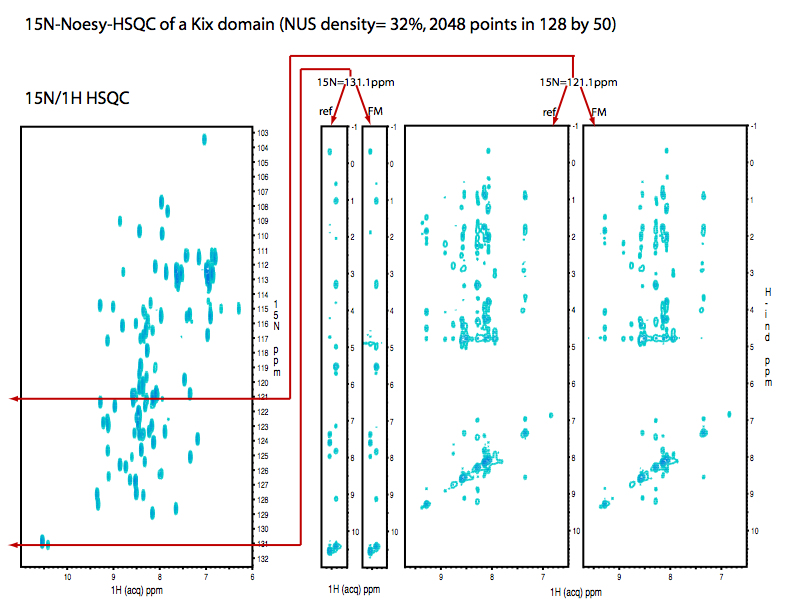 25
Quandary
How long does it take to transform a 4D spectrum? 
For a 10% sampled 32(x2)x32(x2)x16(x2) 3 dimensions out of a 4D; ~118,000 different 3D spectra are required for the gradient!

Assume 10ms/each -> 20 min.

Each minimization step,each point in direct dim.

200 steps, 200 points -> 550 days
nVidia GPU processors
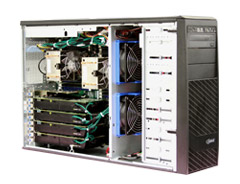 26
Multiple “Entropies”
27
Introducing l1-norm minimization
“Linear”!
28
IST (minimum l1 norm) is based in the Compressed Sensing theory:
Shannon was a pessimist and his sampling rule always considered the worst possible case for any bandlimited data. 
CS: sparse signals can be recovered from a small number of non-adaptive linear measurements” 
This idea integrates the sensing, compression, and processing of data and is based on: 
• The sparsity of the data• The incoherence of the representation and measurement bases
29
IST (minimum l1 norm) is based in the Compressed Sensing theory:
Theorem 
Given representation and measurement bases Ψ and Φ with known coherence and f s-sparse in the Ψ basis and C a positive constant, select m basis vectors uniformly at random from Φ with 
	m ≥ C · μ2(Φ,Ψ) · s · log(n)   and by minimizing according to l1 the signal can   be reconstructed with overwhelming probability. 
No need to sample more!!!
30
Iterative Soft Threshold (hmsIST) outlined
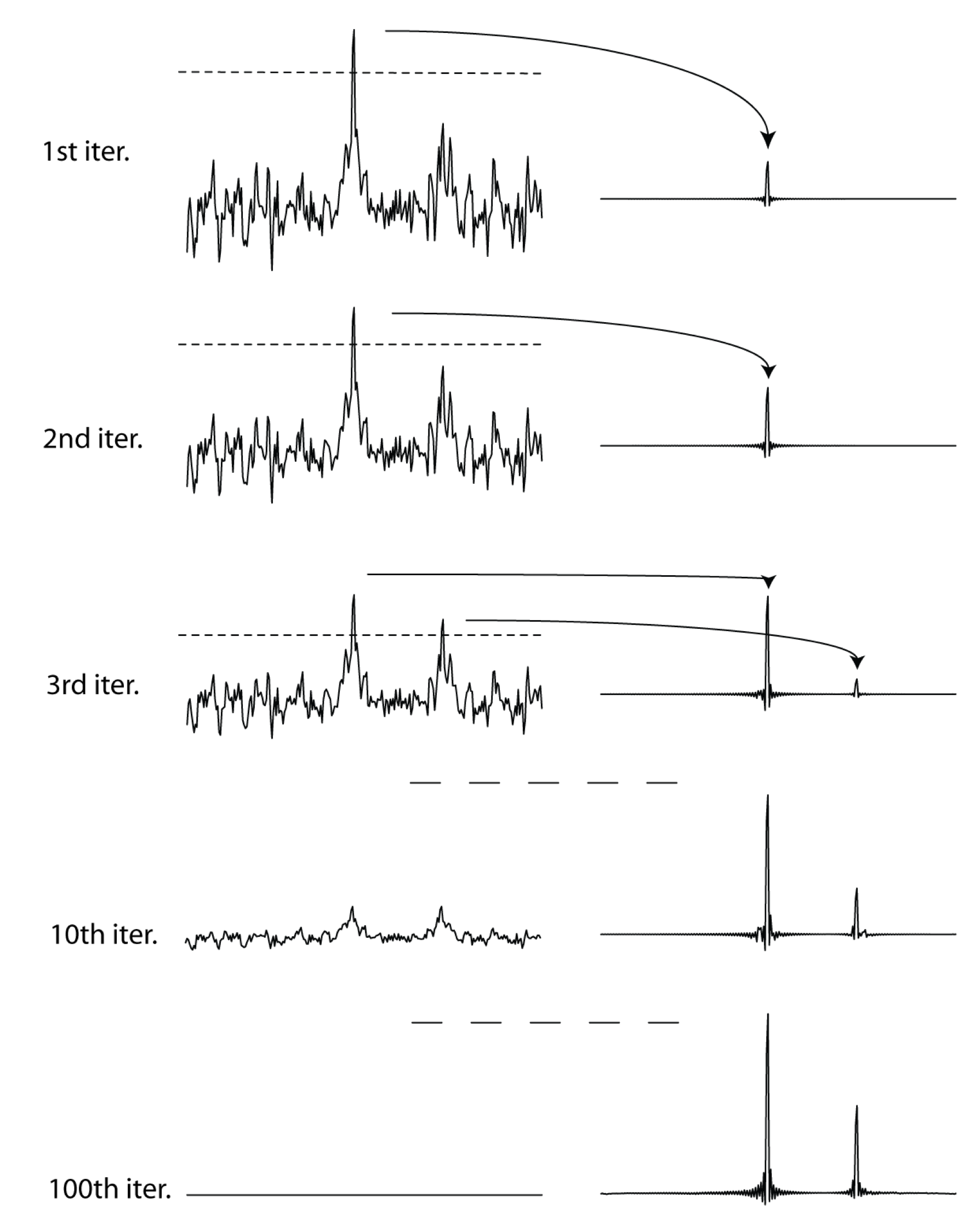 NUS synthetic two line spectrum

FFT produces spectrum with many artifacts (point spread function, PSF)

Copy top 2% of spectrum and store in different location

FFT-1 and zero skipped time domain data points - subtract

FFT and iterate

After a sufficient number of iteration all PSF artifacts are eliminated

Very fast procedure
31
Hyberts et al. J. Biomol. NMR 52(4) 2012
Different implementations of IST have been described previously

Papoulis, IEEE Trans. Circuits Syst. 1975, 22, 735.
	As a general method for data processing 

D. L. Donoho, “Compressed sensing,” IEEE Transactions on Information
Theory, vol. 52, no. 4, pp. 1289–1306, 2006.
	
I. Drori, EURASIP Journal on Advances in Signal Processing
Volume 2007, Article ID 20248
	using a wavelet representation

Stern, D.L. Donoho, J.C. Hoch, JMR 188, 295, 2007
	IST to extend truncated FIDs, instead of linear prediction	Shows IST is l1-norm minimization

K. Kazimierczuk, V. Yu. Orekhov, Angew Chem. Int Ed. 50 (24) 5556. 2011		processing of 2D HSQC and 2D NOESY spectra
32
hmsIST provide high dynamic range response,stop criterion
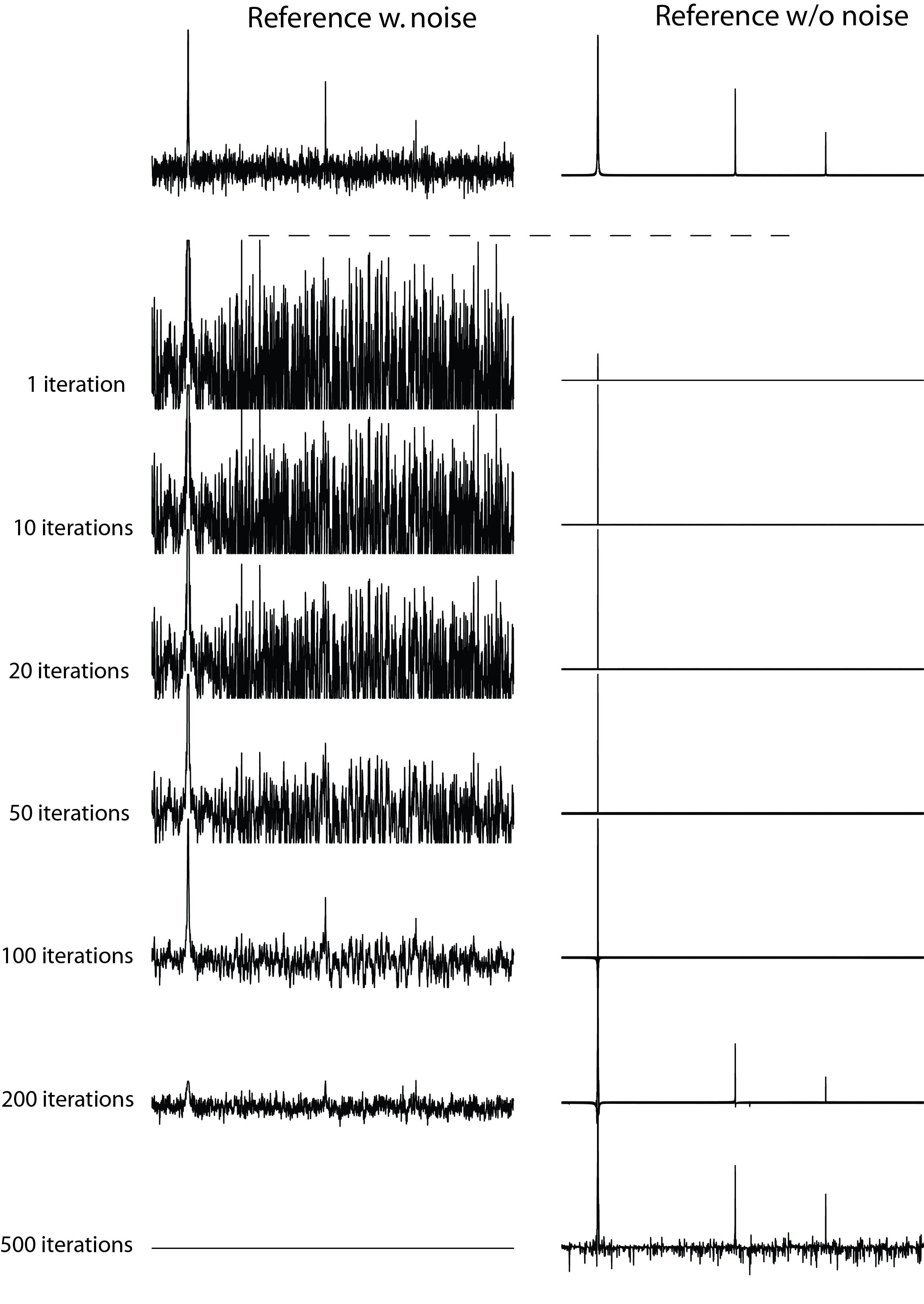 B
A
50
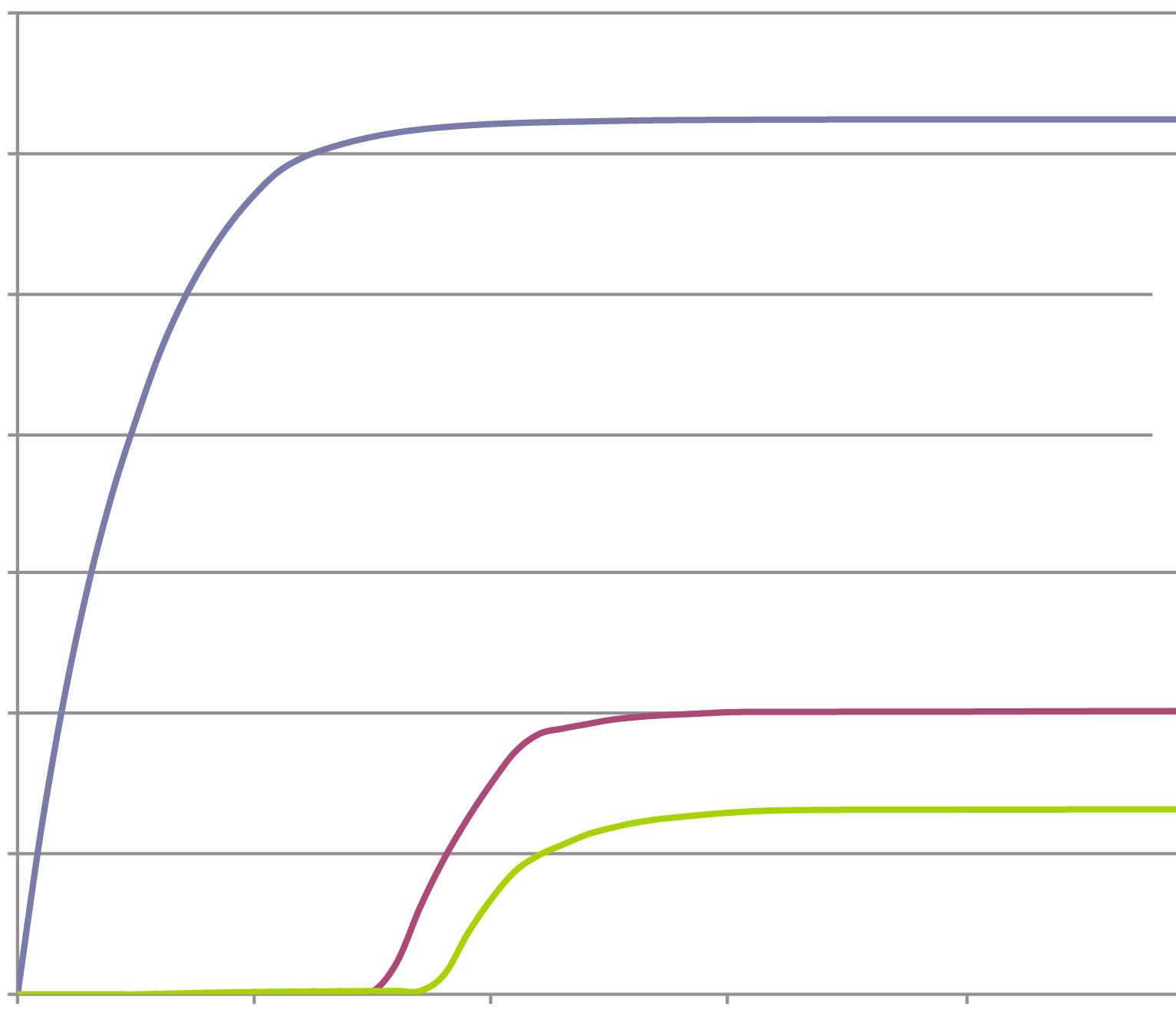 50/10
2
6.0E+6
1
5.0E+6
4.0E+6
3.0E+6
2
2.0E+6
1
1.0E+6
0.0E+6
0         100       200       300       400
C
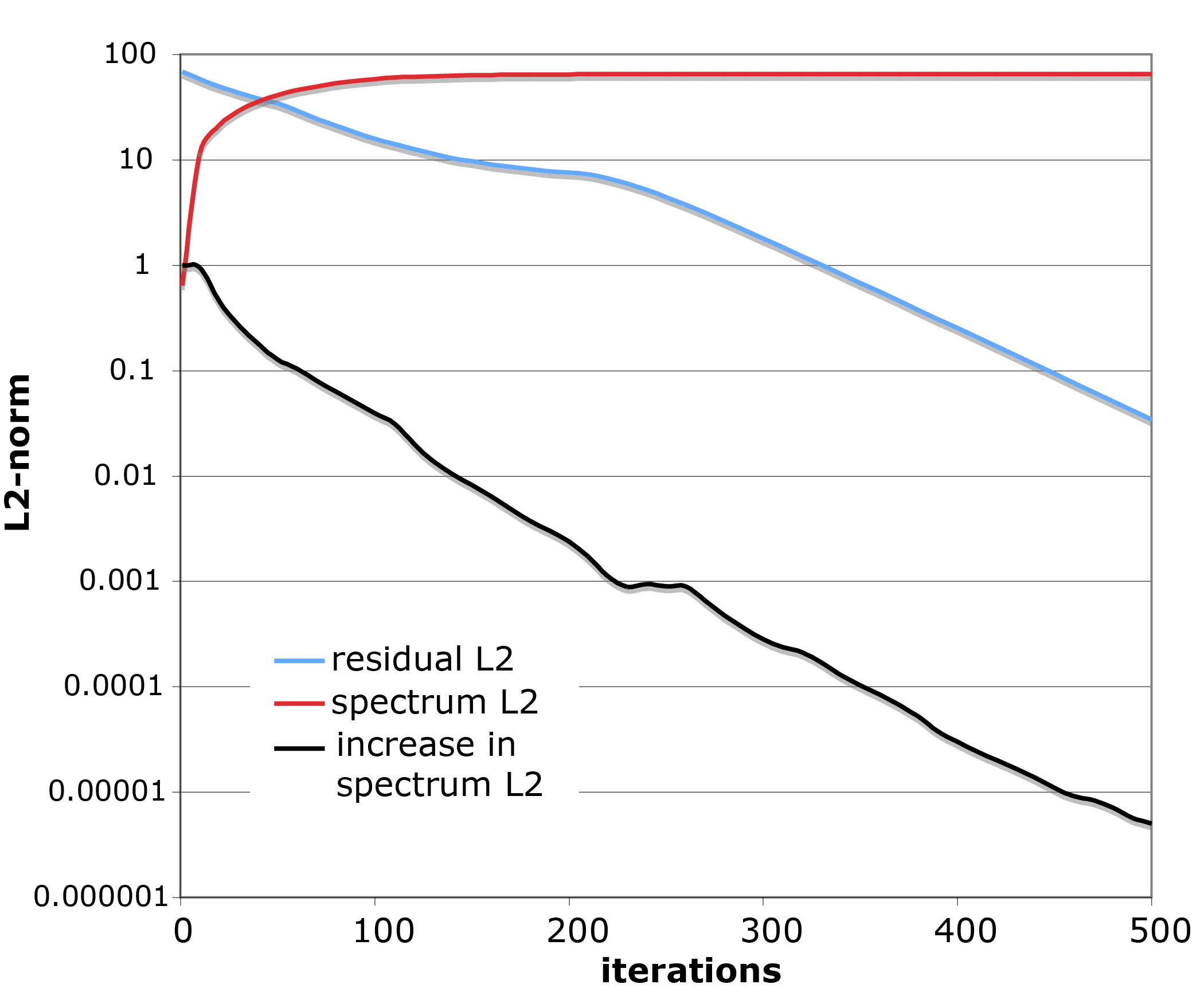 Spectrum L2
Residual L2
Increase inspectrum L2
33
[Speaker Notes: 256 of 1,024 data points were selected using the Poisson-Gap sampling method
threshold of 98%.]
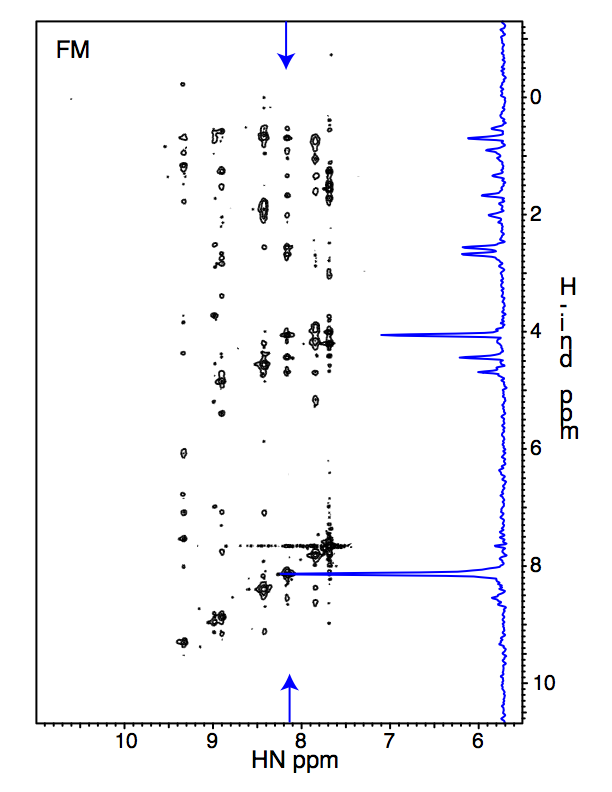 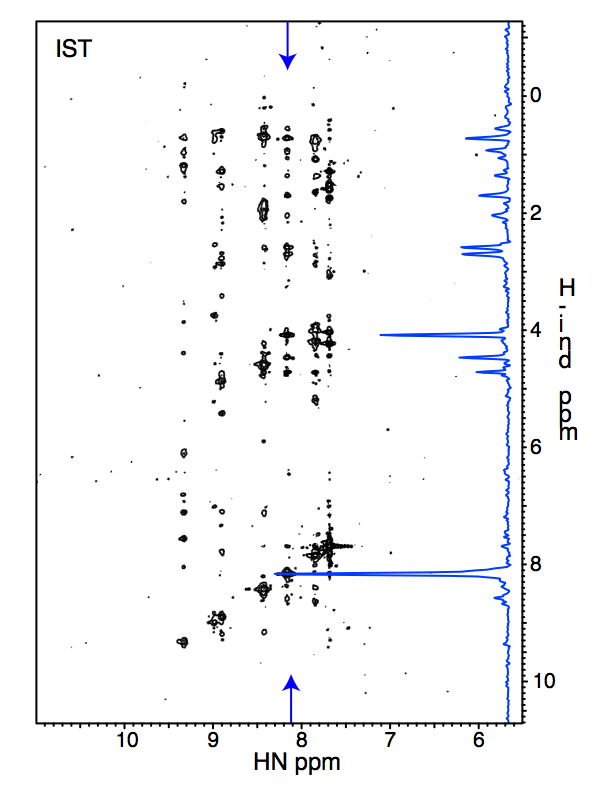 FM
IST
Hindirect (ppm)
IST faster than FM reconstruction of NUS 3D NOESY
6% of 400x100 (HxN) Nyquist grid (2,400 of 40,000)
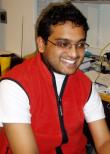 H. Anthanari
1.5 days on CUDA computer with 4 Nvidia GPU cards
3 min on 128 CPU cluster
34
IST is practically linear
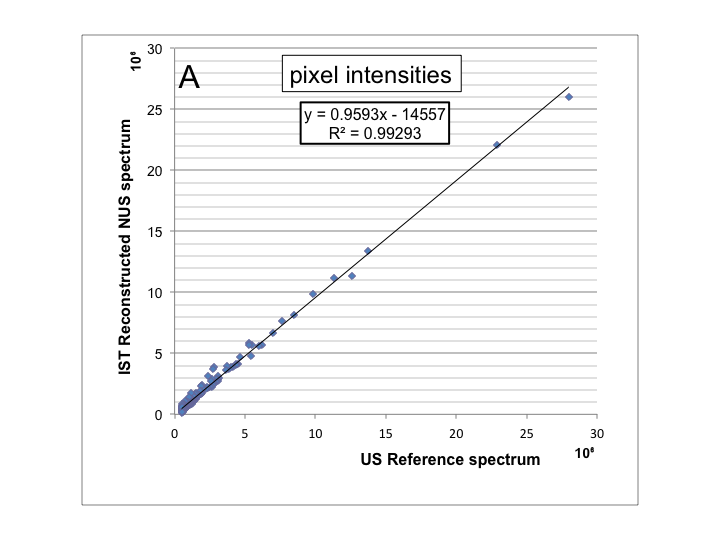 35
NUS 4D high-resolution methyl-methylCH-NOESY-CH allowed structure determination of a dynamic transcriptional activator/co-activator complex (MED25/VP16)
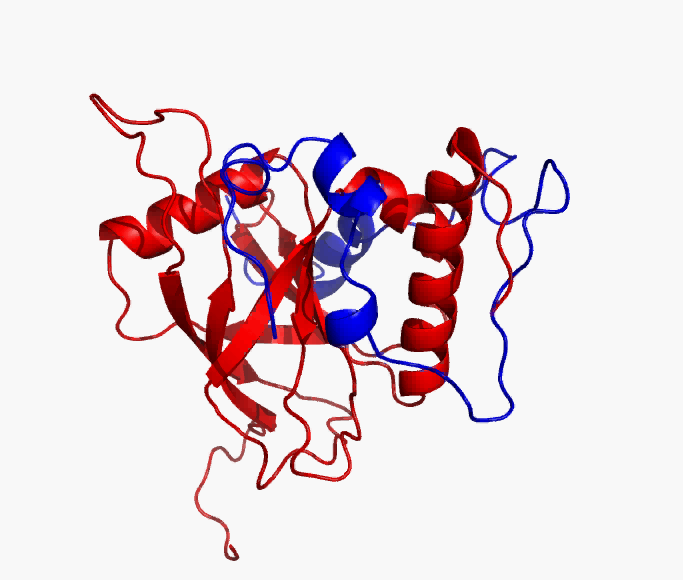 Relied heavily on NUS methyl NOESYs
36
Milbradt et al. Nat. Struct. Mol. Biol. 18(4) 2011
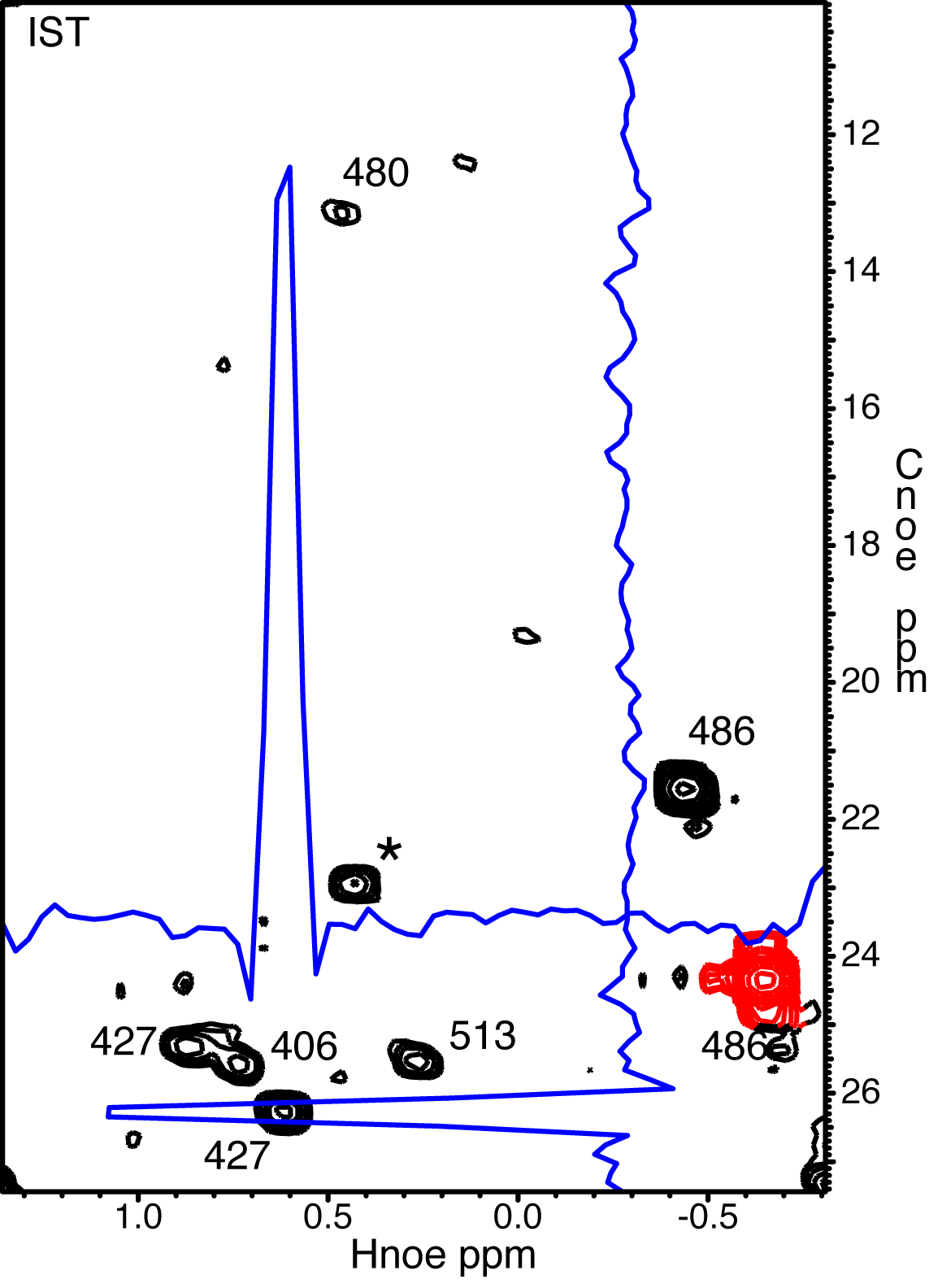 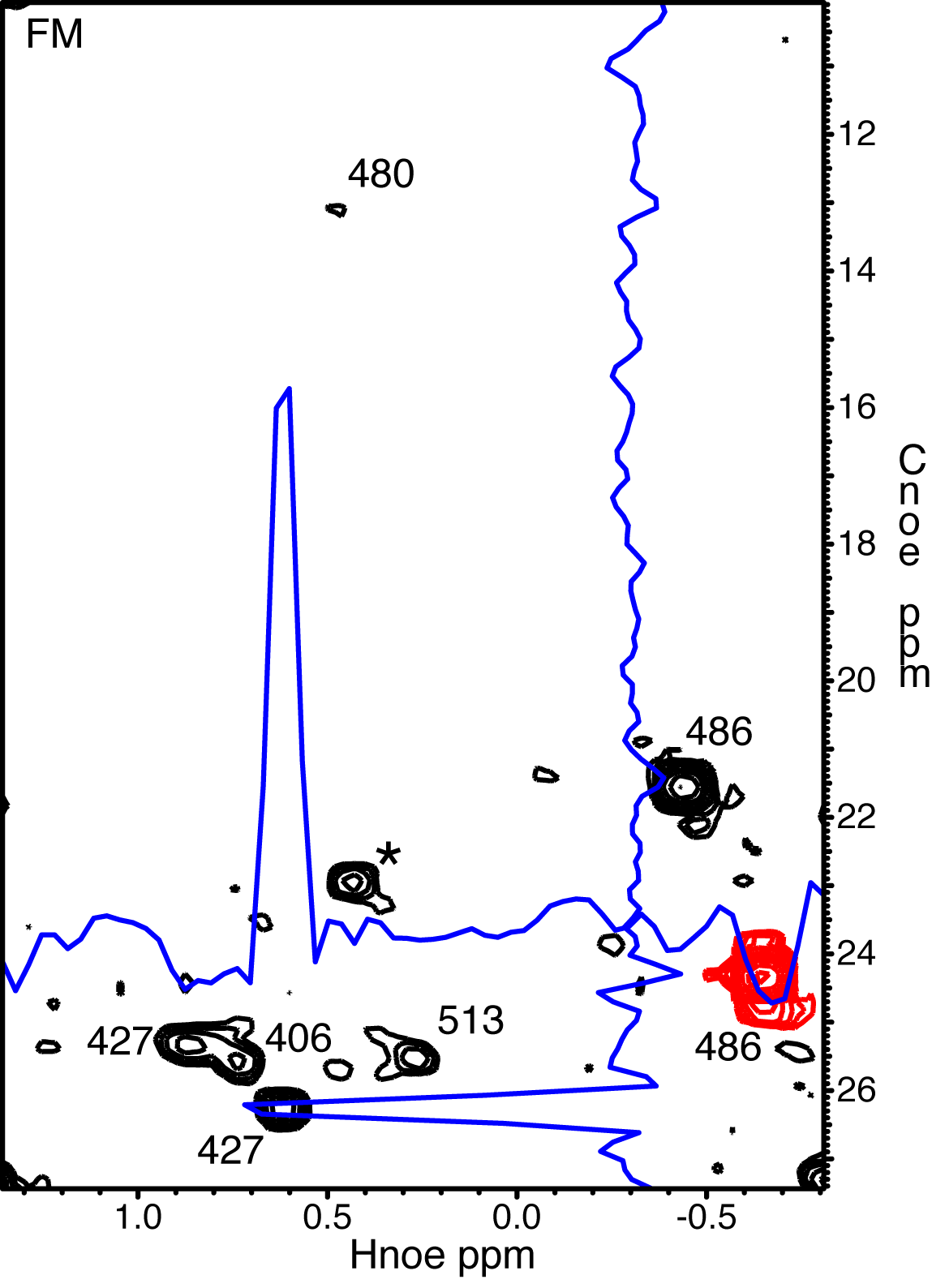 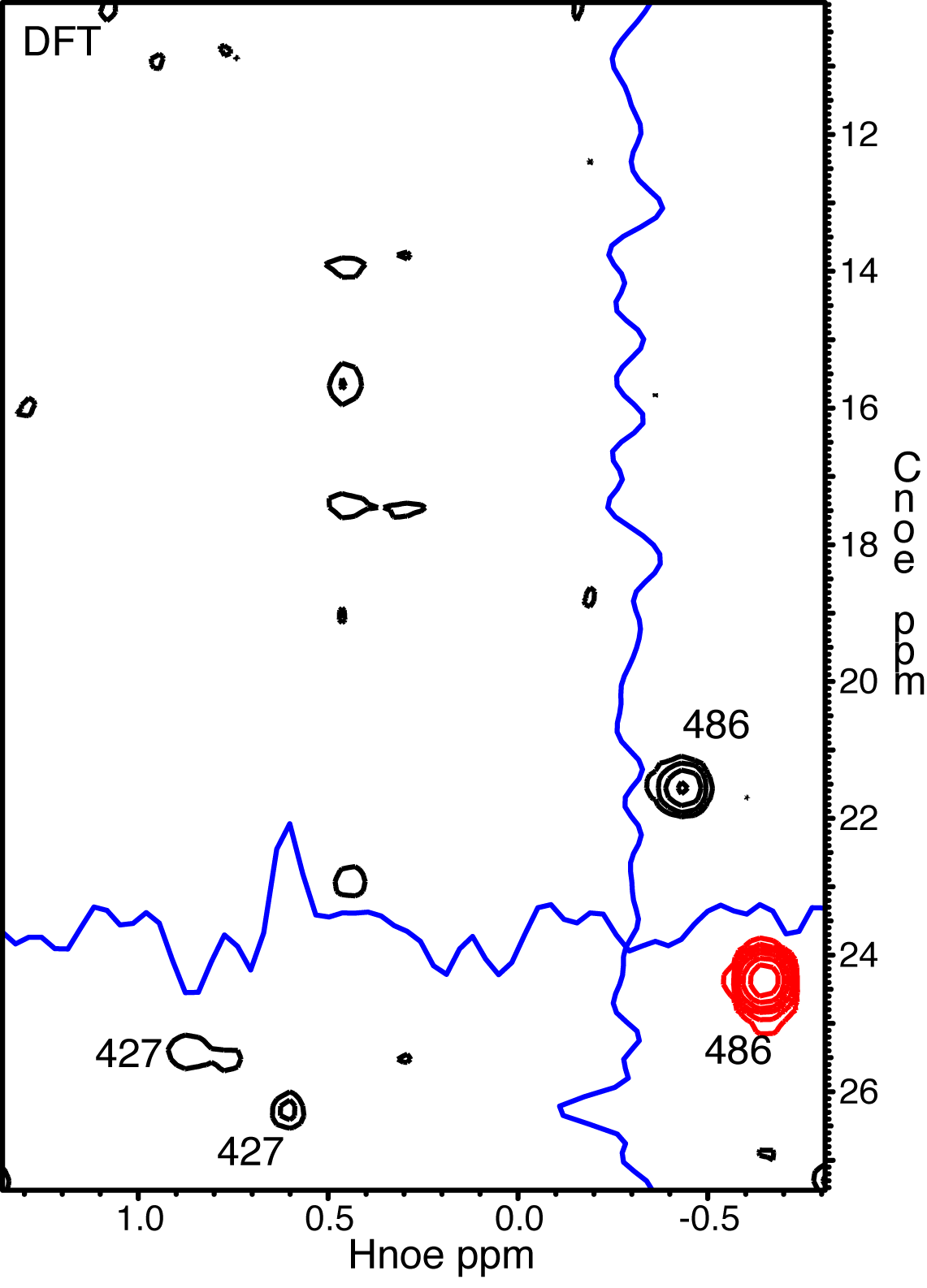 DFT/FM/IST reconstruction of NUS 4D HC-HC NOESY - 15% sampled
(MED25/VP16)
IST
DFT
FM
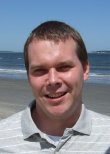 A. Milbradt
1 cube 13 hrs
1 Nvidia C2050 GPU card
339 cubes 1.5 hrs
128 cpu cluster
37
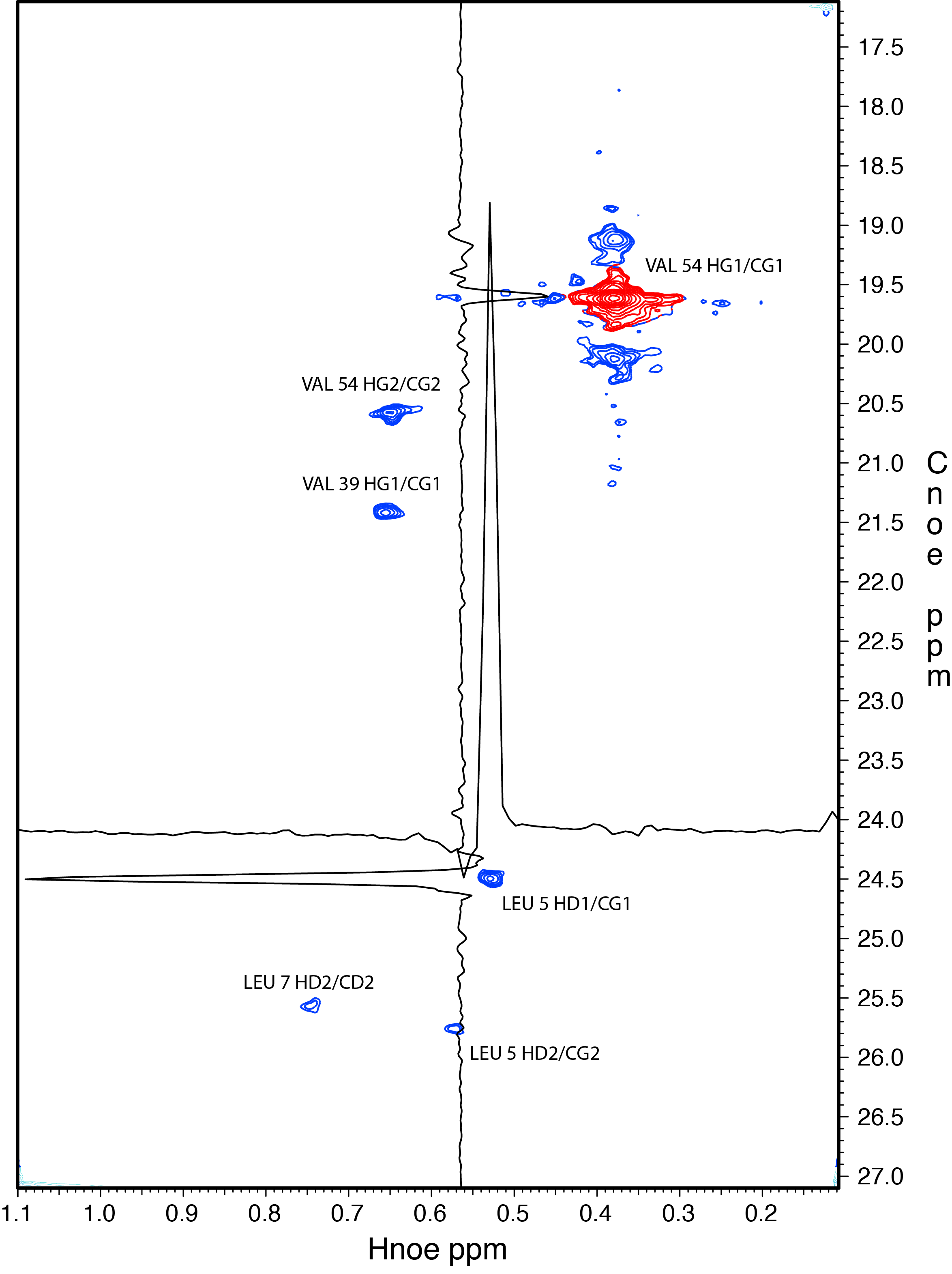 1H ppm
IST reconstruction of NUS 4D HC-HC NOESY - 0.8% sampled - GB1
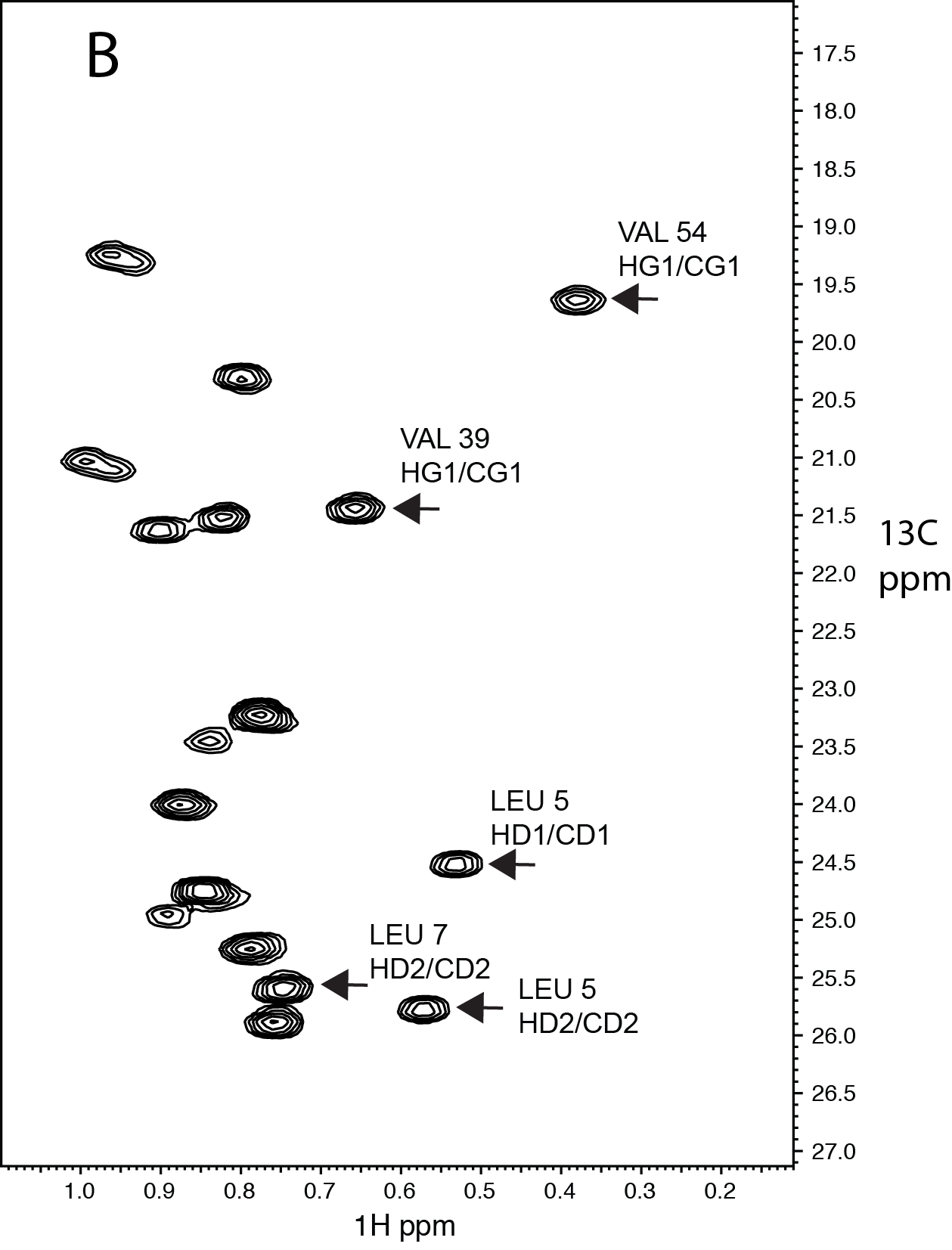 B
1H ppm
reconstructed with istHMS ~ 1 day on 128 cpus
38
[Speaker Notes: 10,906 of the 1,350,000 indirect data points (complex) (0.8%) were measured with a Poisson-Gap sampling schedule. 
60 x 150 x 150   proton dimension 500.1 Hz; 
carbon dimensions 1,257.6 Hz]
IST reconstruction of NUS 4D HC-HC NOESY - 0.8% sampled - GB1
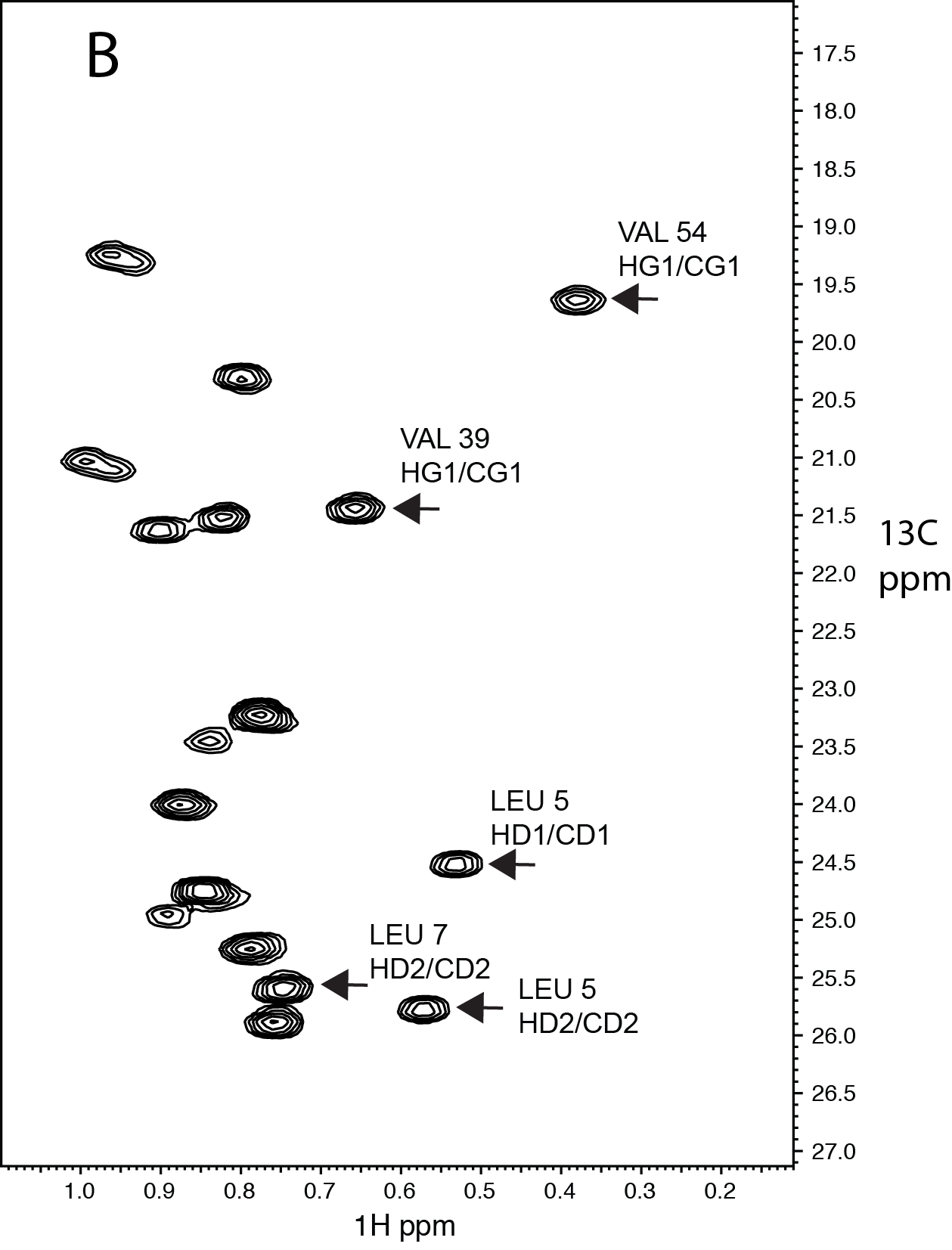 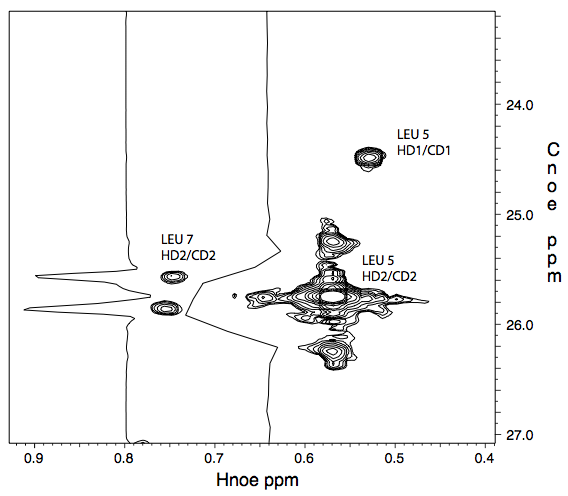 1H ppm
reconstructed with istHMS ~ 1 day on 128 cpus
39
[Speaker Notes: 10,906 of the 1,350,000 indirect data points (complex) (0.8%) were measured with a Poisson-Gap sampling schedule. 
60 x 150 x 150   proton dimension 500.1 Hz; 
carbon dimensions 1,257.6 Hz]
14.5% NUS methyl-methyl NOESY 1mM Med25/VP16 complex (28 kDa)
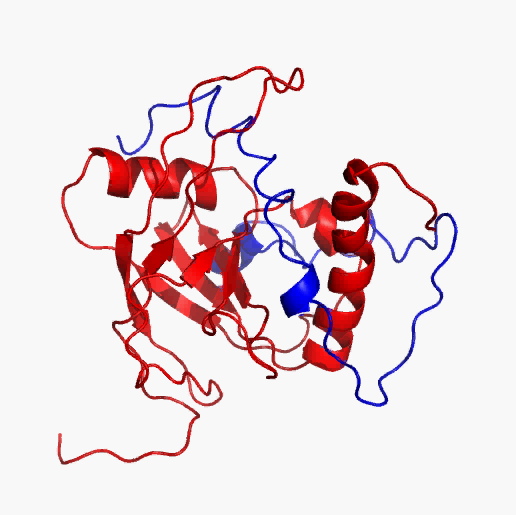 750MHz 4D 13C-dispersed NOESY (150 ms mixing). 14.5% (17,150 of 118,272 complex points). Total measuring time 5 days. IST reconstruction was achieved in 1.5 hrs on a cluster of 128 cpus.
0.8% NUS methyl-methyl NOESY 0.9 mM GB1 (10 kDa)
Would take 500 days to measure uniformly
500 MHz 4D 13C-dispersed NOESY (120 ms mixing). 0.8% (10,906 of 1,350,000 complex points). Total measuring time 5 days. IST reconstruction was achieved in one day on a cluster of 128 cpus.
40
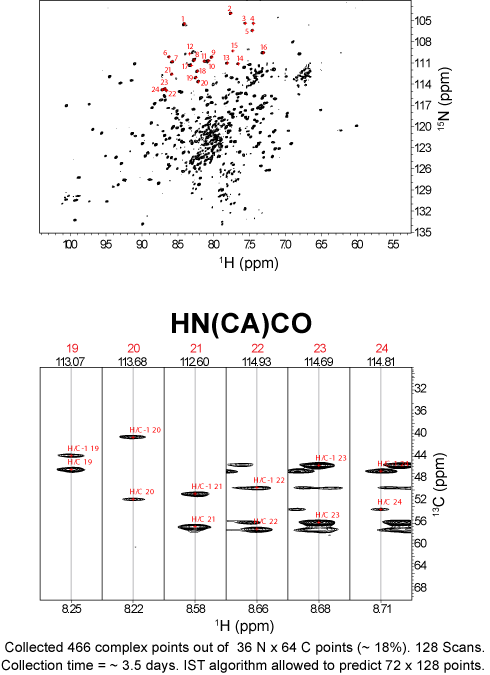 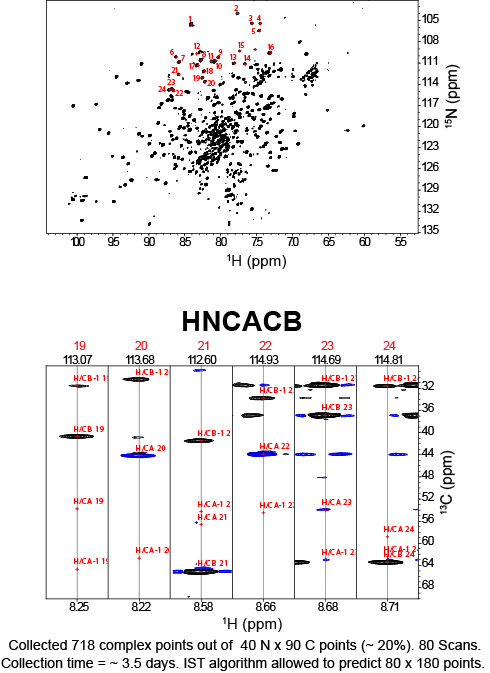 'A' domain (Adenylation Domain) of EntF.
505 amino acids long, 55 kDa
300 uM. 800 MHz.
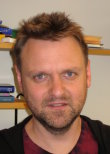 S. Robson
41
[Speaker Notes: EntF is an enterobactin synthetase (enterobactin is asiderophore that helps E. coli acquire iron from hosts).]
Sampling Strategy (Poisson Gap)
42
Some of these sampling schedules are well known
Sampling every fourth data point – brings folding

All 256 data points contiguously at the beginning, – would be practical
Intuitively: some schedules are better (more “random”) than others.
44
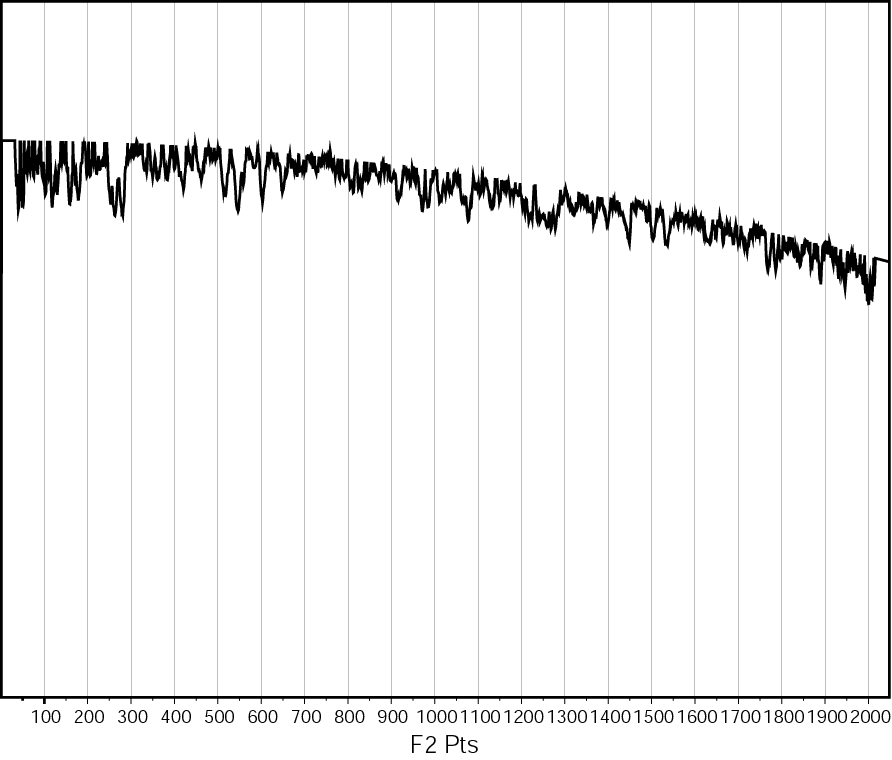 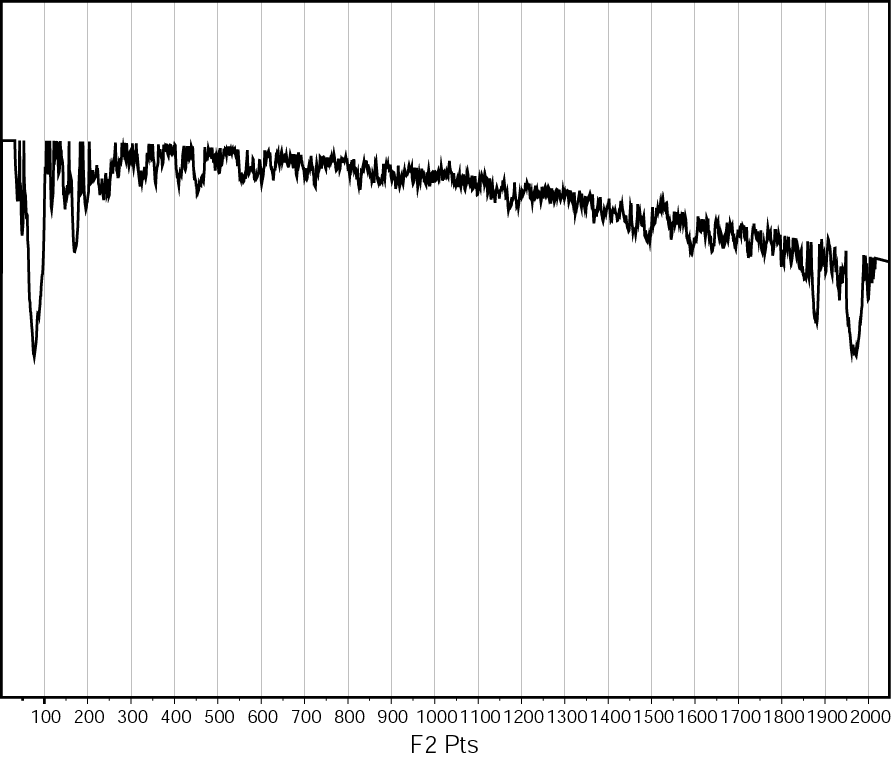 FM Reconstruction of 12.5% sampled 2048, modified random, seed 22
FM Reconstruction of 12.5% sampled 2048, modified random, seed 17
Optimizing sampling strategy
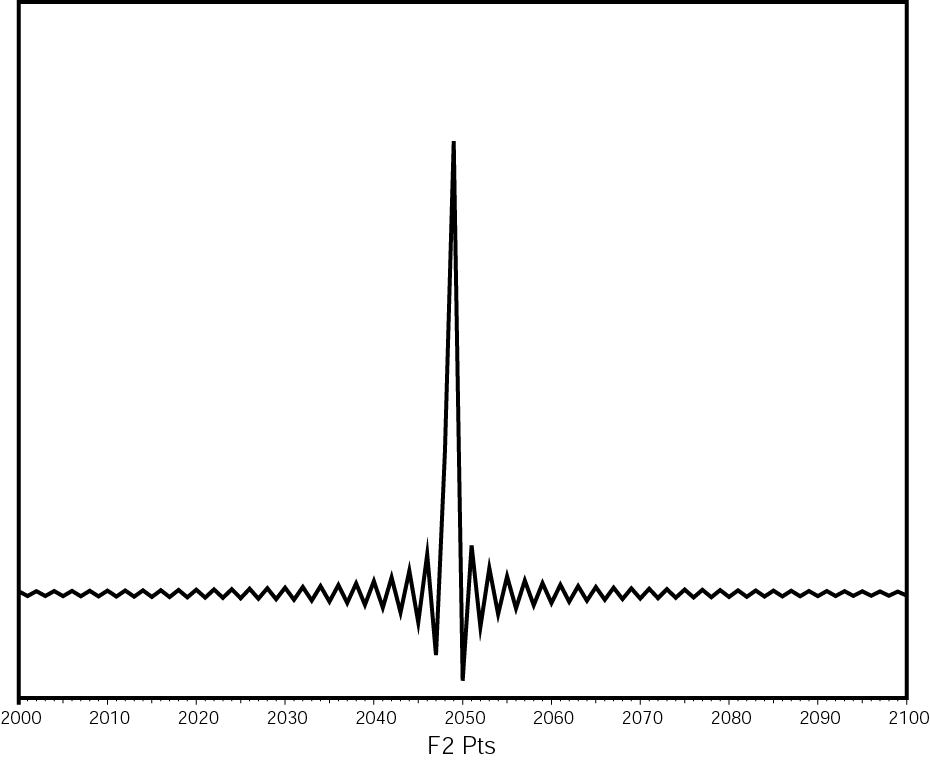 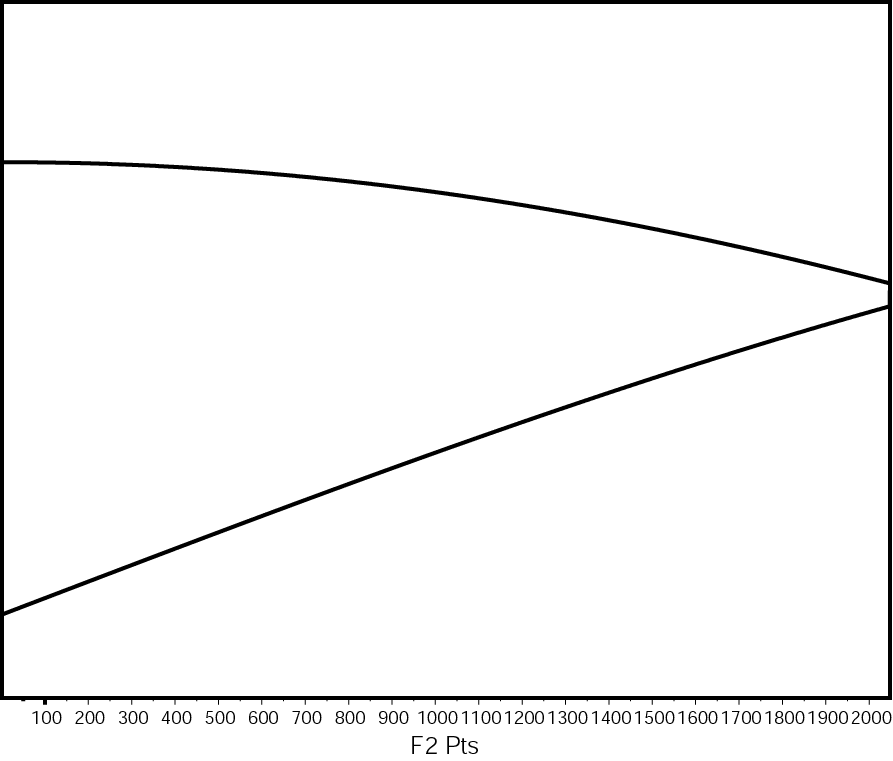 Simulated Signal (i) centered, but (ii) slightly off Nyquist Grid
Time domain:
Simulated Signal (i) centered, but (ii) slightly off Nyquist Grid
real part
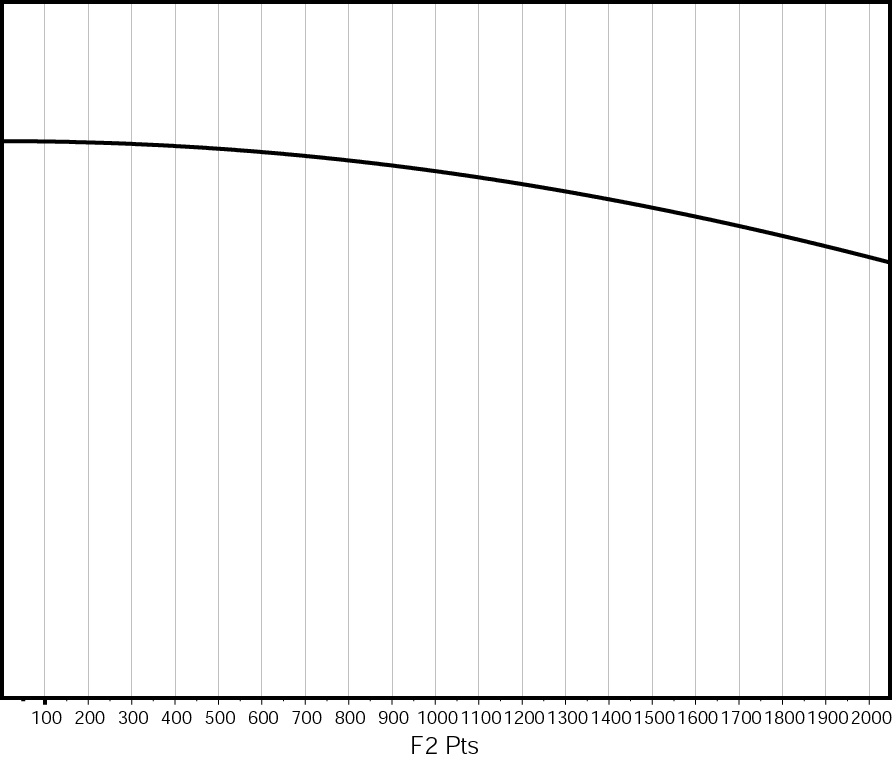 Time domain: for simplicity, only showing real part
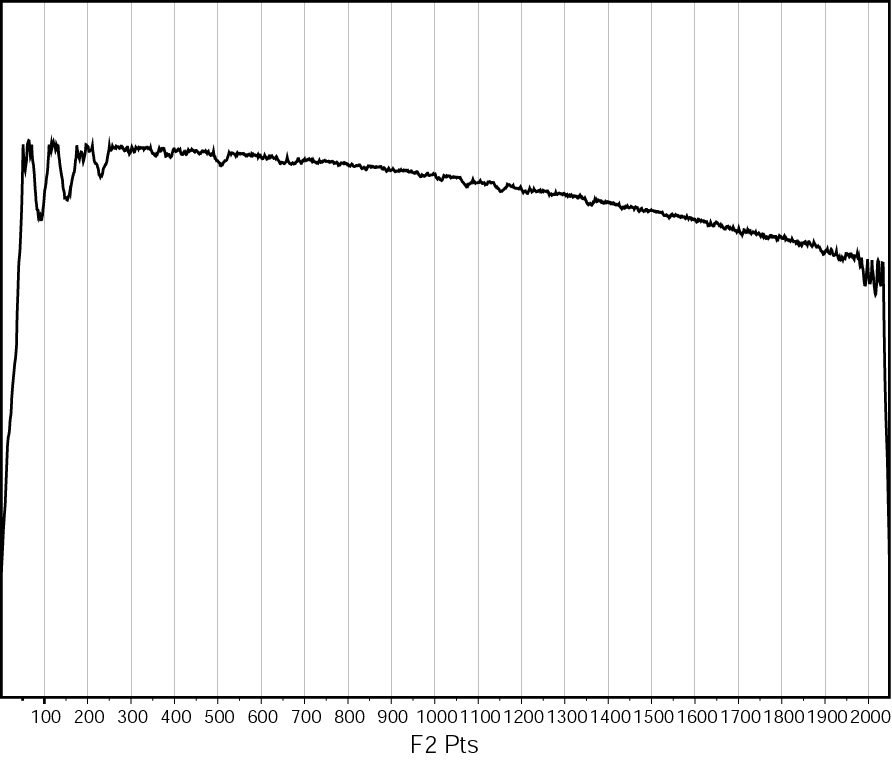 imaginary part
FM Reconstruction of 12.5% sampled 2048, purely random, seed 62
45
Different Seed values, Different result
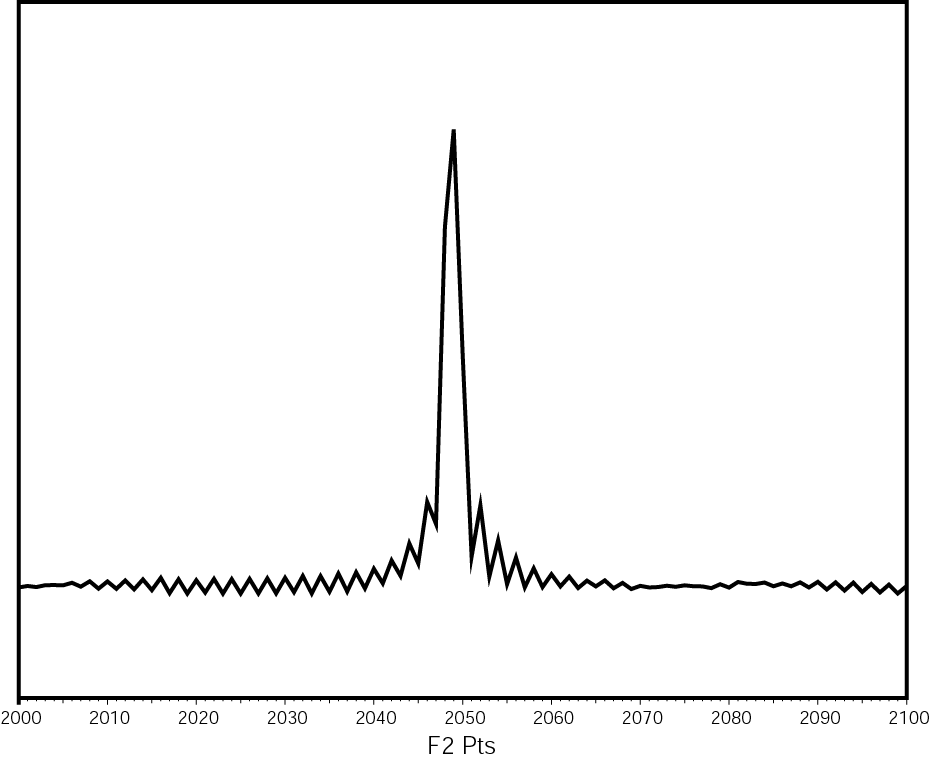 “22”
“17”
46
Logging l2 vs seed #
“l32ul32 – 12.5% of 2048”
“22”
“17”
47
Principle of “Distill” procedure
48
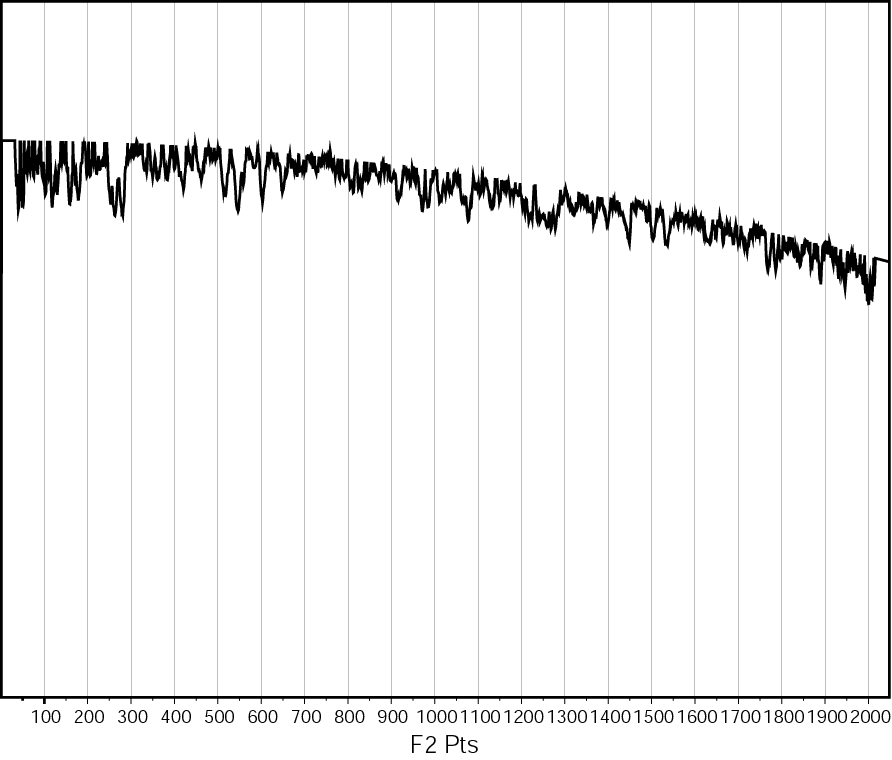 FM Reconstruction of 12.5% sampled 2048, modified random, seed 17
No distill, l2 = 13576.29
“Distill” improves fidelity – dynamic range
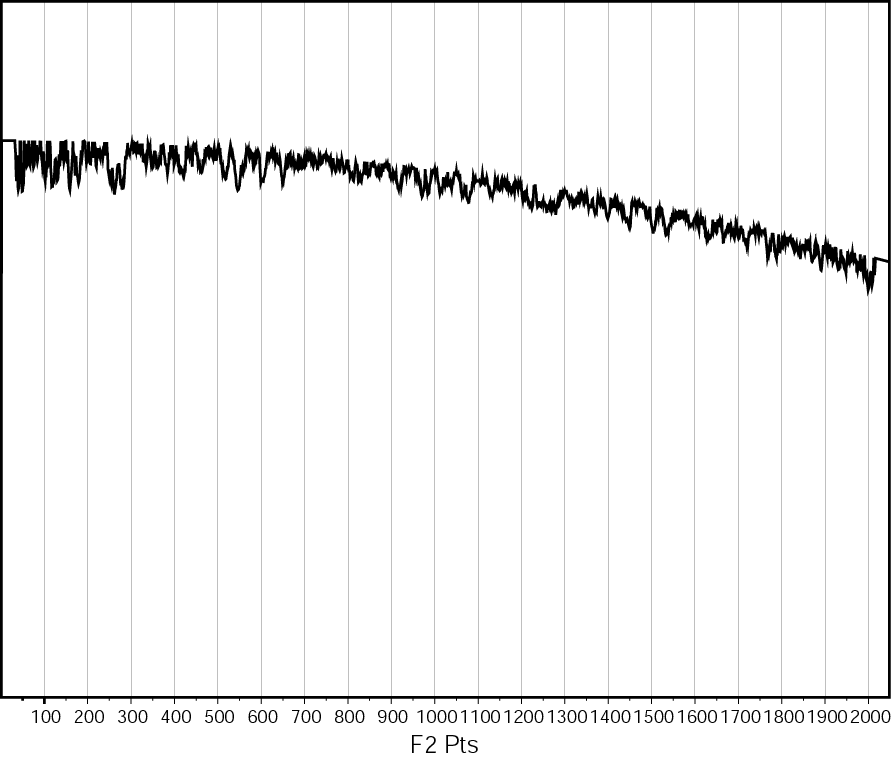 FM Reconstruction of 12.5% sampled 2048, modified random, seed 17
1 iteration of distill, l2 = 6331.80
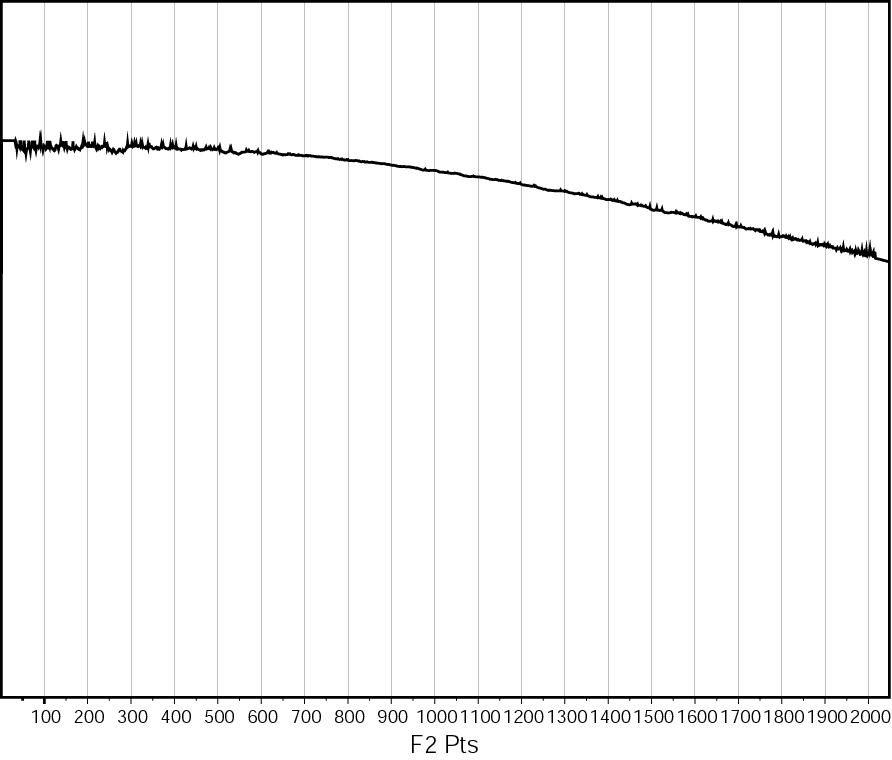 FM Reconstruction of 12.5% sampled 2048, modified random, seed 17
8 iterations of distill, l2 = 398.41
49
“Distill” improves fidelity – 2D Noesy of Kix domain
FM, 37% random
Ref, 512 complex
FM, 8 iter. Distill
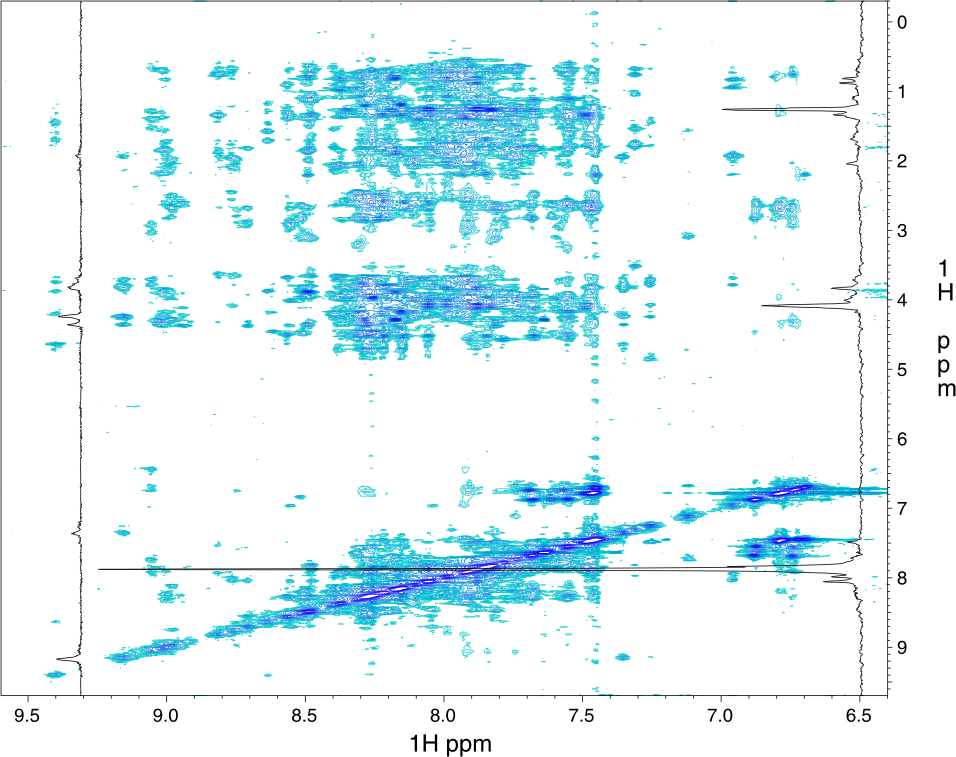 50
Hyberts et al. J. Biomol. NMR 45(3) 2009
Quest: Is it possible to craft a sampling where fidelity not depending on seed# ?
Distill eliminates some, but is time consuming.

Observed:
big gaps of the sampling schedule are generally unfavorable 
sizes required to be random to prevent folding
gaps at the beginning or end of the sampling are worse than in the middle

Long Sampling: Gaps distributed according to Poisson distribution
51
Hypothesis:
Enforcing Poisson distribution to the gap sizes yield better reconstruction results 
In short, Poisson distribution is a Gaussian distribution, (binomial), “pushed to a wall” and only valid for positive integer values.
52
Features of Poisson Gap sampling
Calculate gap length on the fly
The overall probability f(k;λ) for a specific gap size k is assumed by a Poisson distribution:
λ is average gap length in Fourier grid
k is specific gap size
λ= 0.0 yields uniform sampling 
λ= 1.0 creates a non-uniform schedule of 50% overall sampling density. 
Sinusoidal Poisson Gap sampling: λ = λ0 sin(q)
53
Poisson Distribution
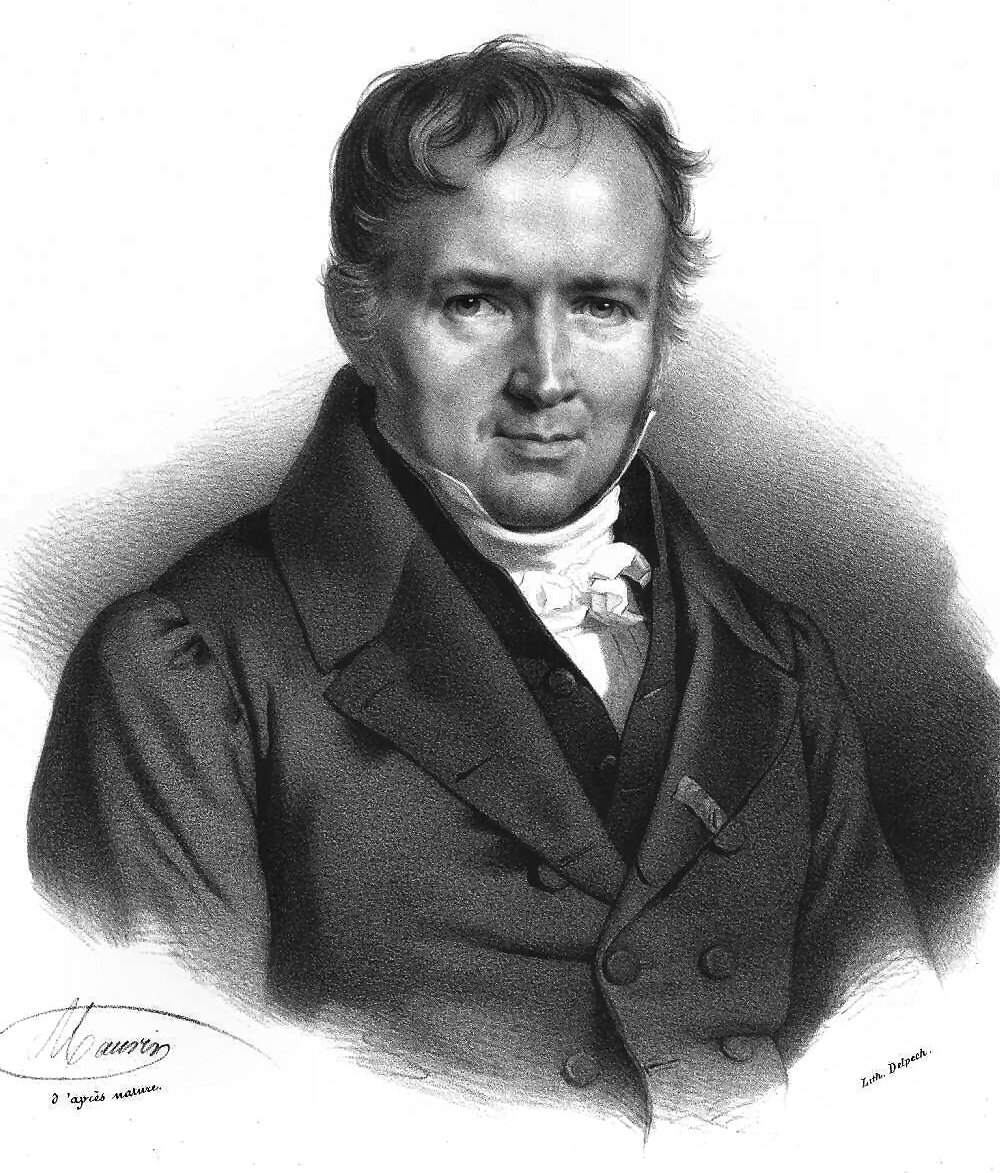 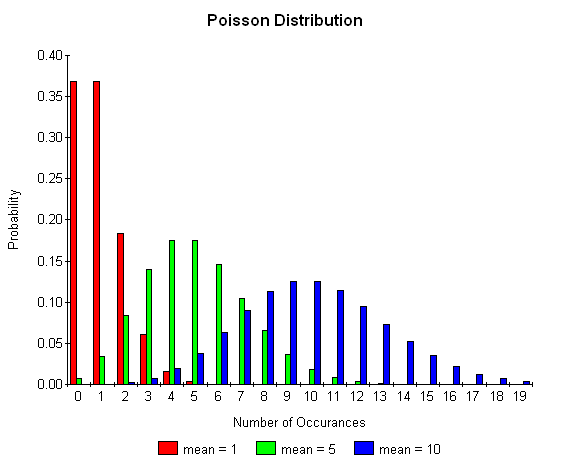 Siméon Denis Poisson
Succeeded Fourieras Professorat ÉcolePolytechnique,Paris, France, 1806
54
algorithm Poisson random number (Knuth):    init:         Let L ← e−λ, k ← 0 and p ← 1.    do:         k ← k + 1.Generate uniform random number u in [0,1]         p ← p x u.    while p > L.return k − 1.
Random generator: Poisson distribution
2
0
1
0
1
0
1
0
0
55
Logging l2 vs seed # - different sampling strategies
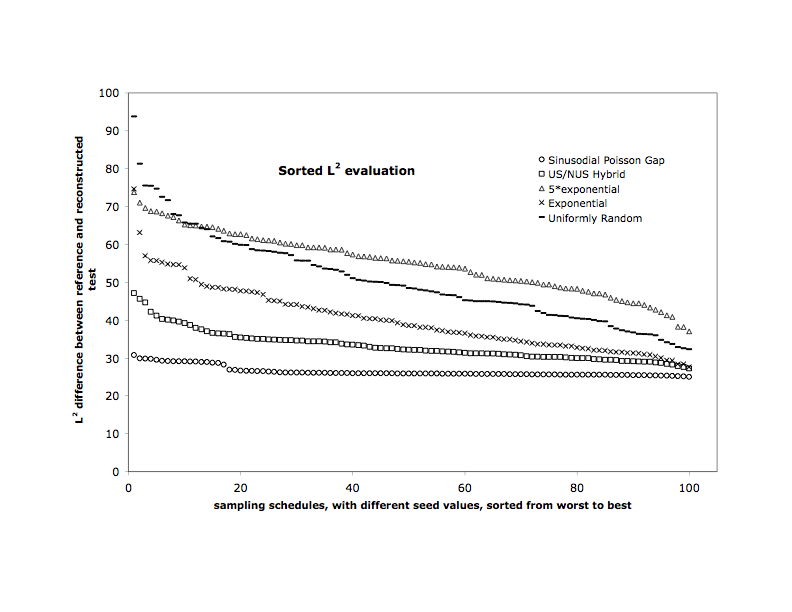 56
Poisson Gap sampling quality is virtually independent of seed #
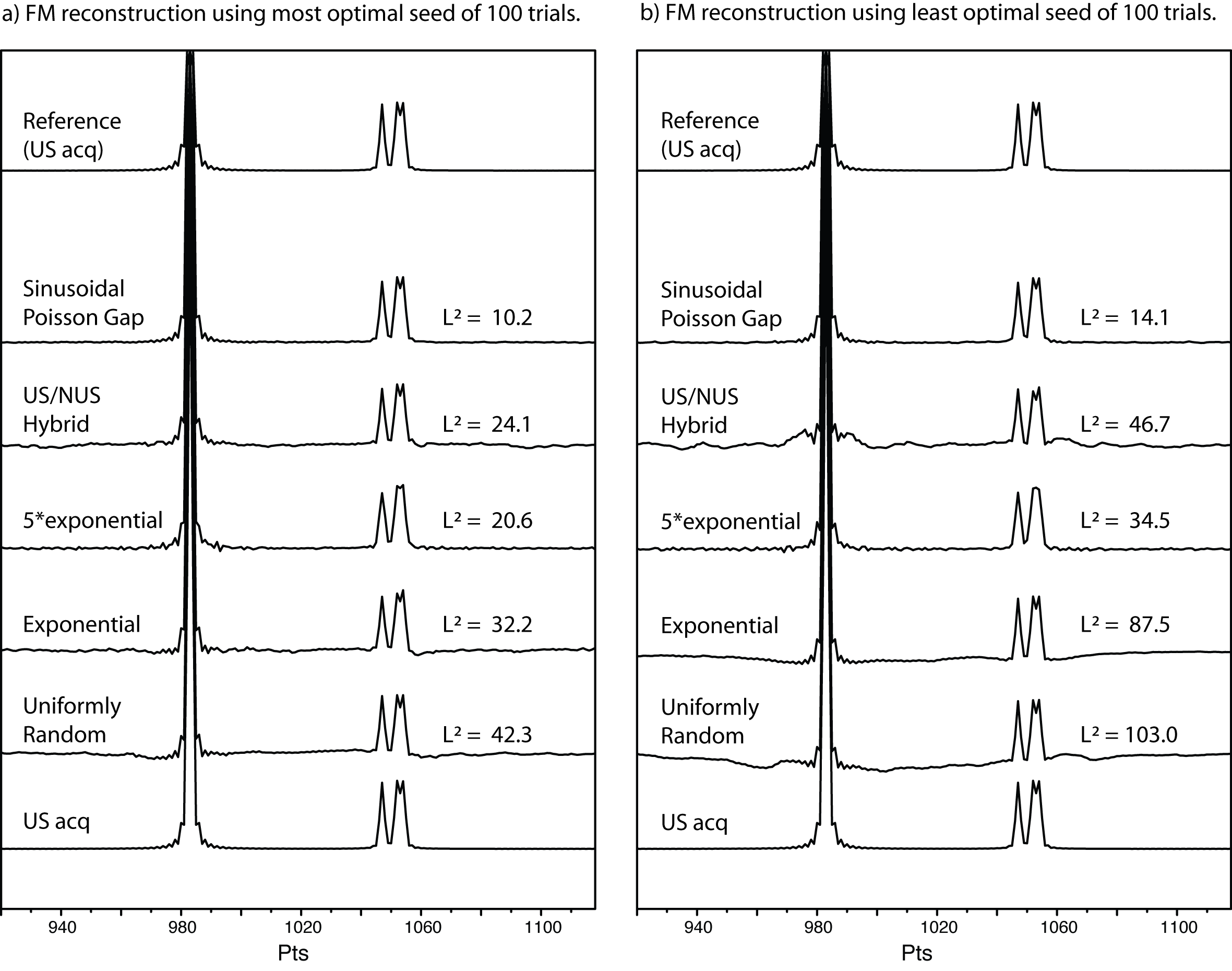 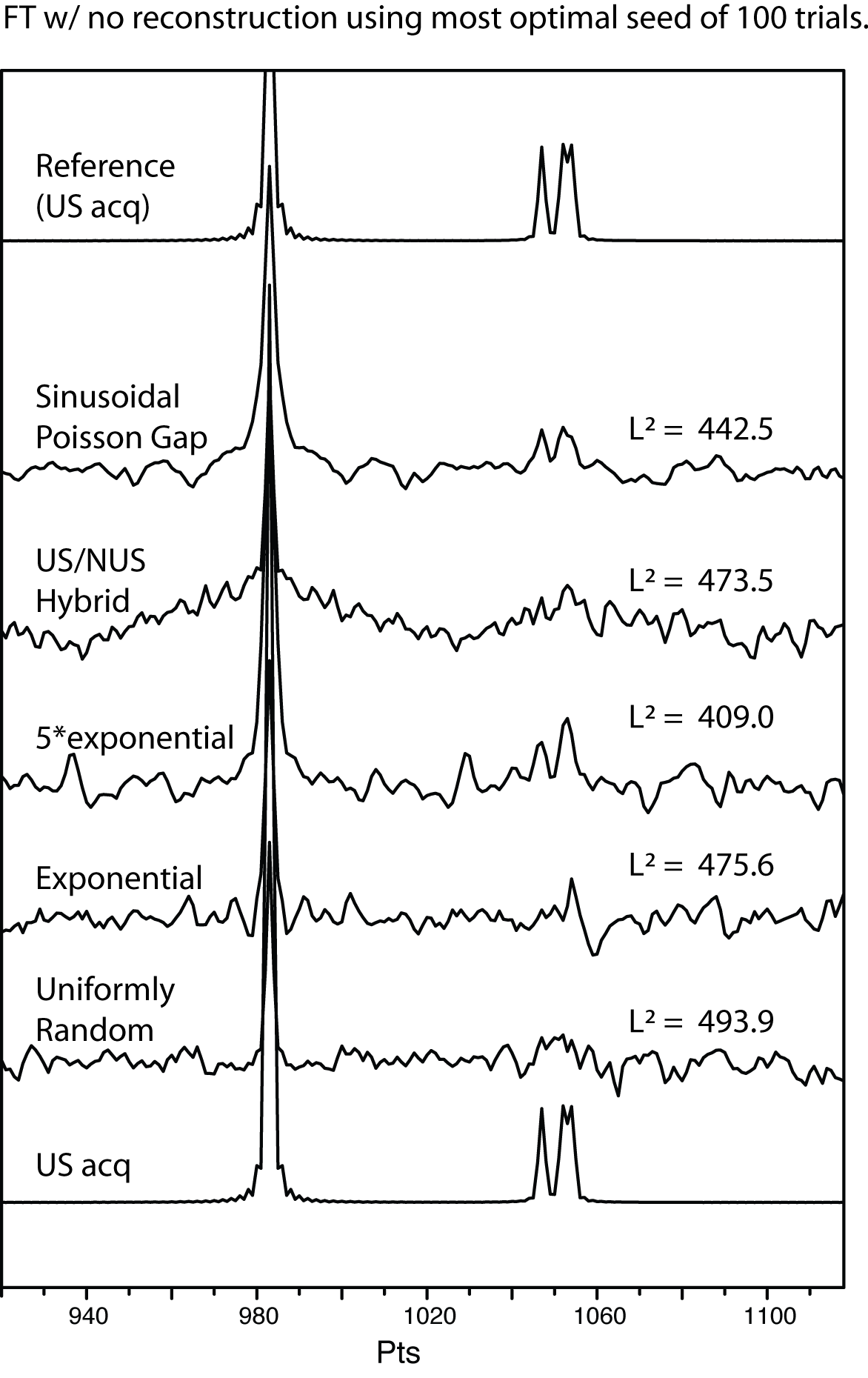 57
Poisson Gap sampling is stable also when noise is applied
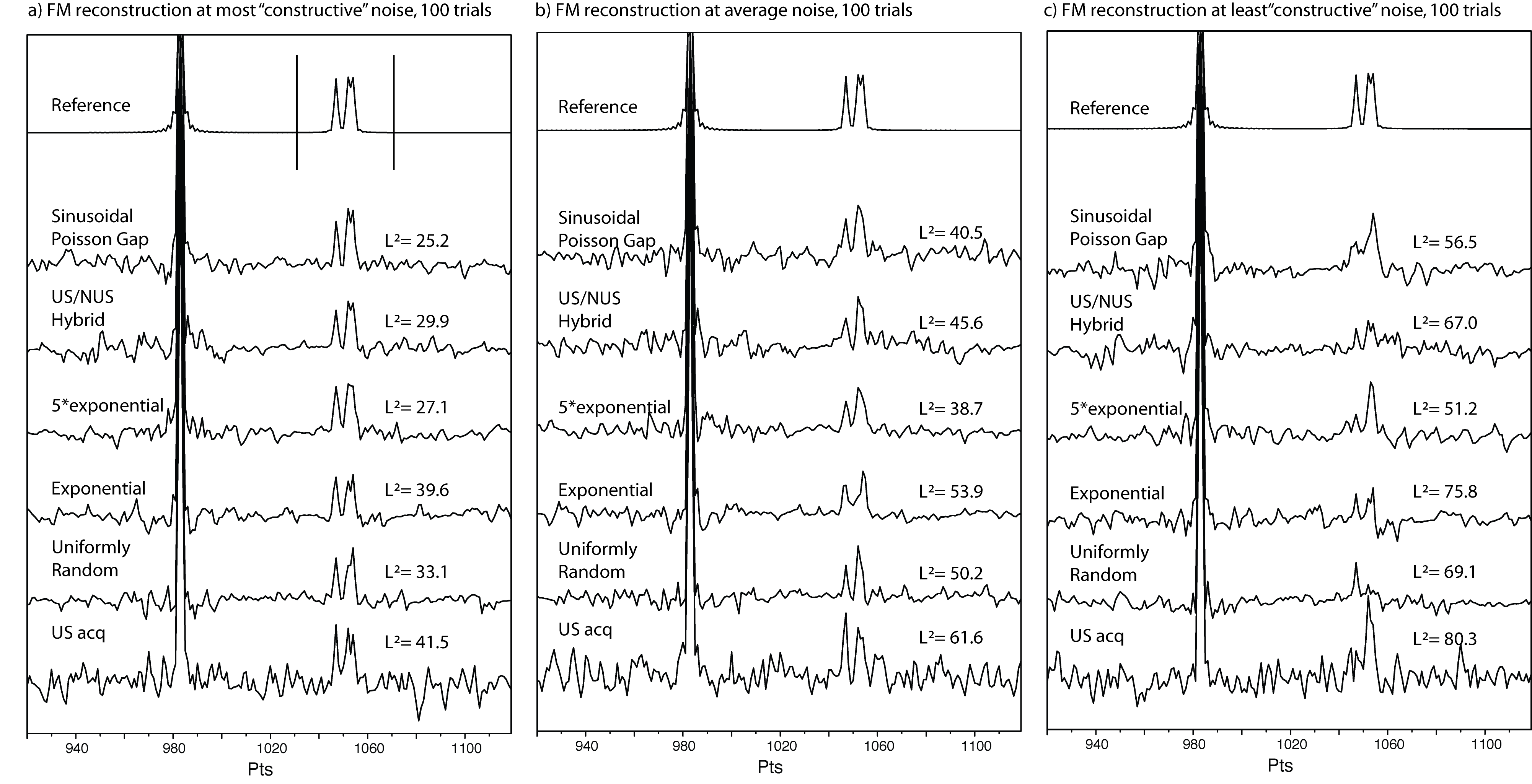 58
By “weaving”, the Poisson Gap sampling is extended into multiple dimensions
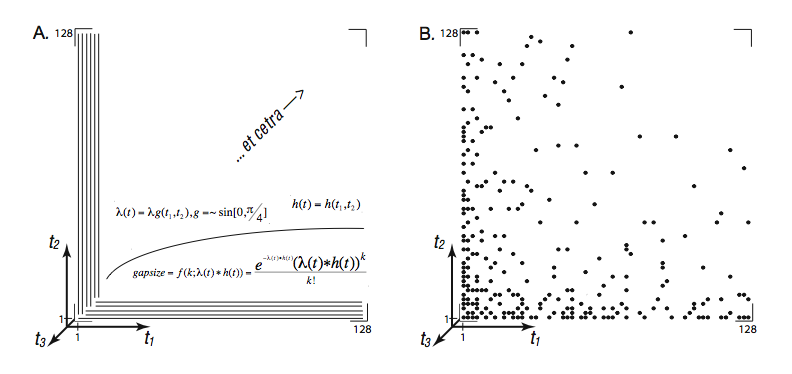 59
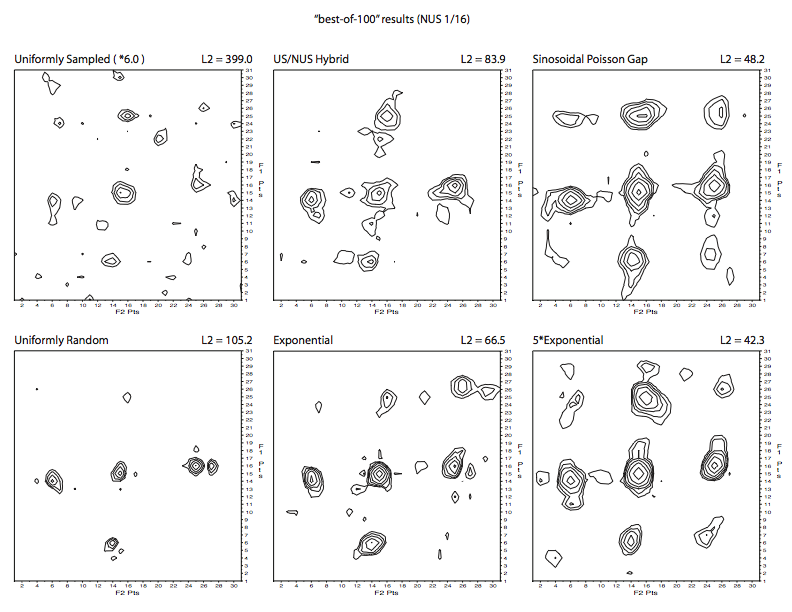 Best of 100 noise sets
Uniformly random
Exponential
5*Exponential
US/NUS Hybrid
Uniformly sampled
Uniformly random
Exponential
5*Exponential
US/NUS Hybrid
Uniformly sampled
Sinusoidal Poisson Gap
Sinusoidal Poisson Gap
Validity, comparison in 2D NUS
L2=399
L2=84
L2=48
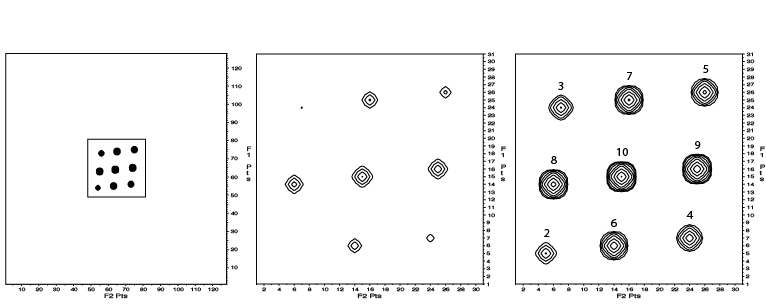 32 x 32 points subgrid of a
128 x 128 points grid

1/16th sampled (6.25%)

Timeequivalent
Reference:
L2=67
L2=42
L2=105
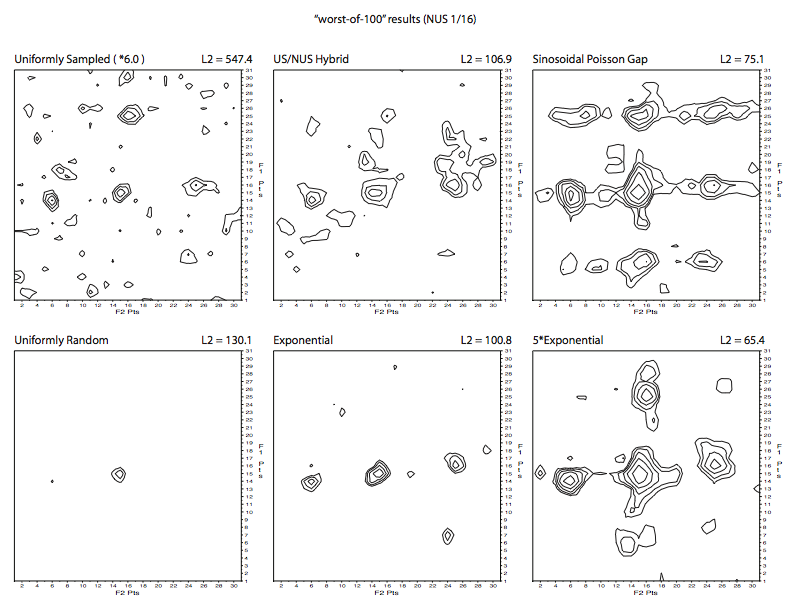 Worst of 100 noise sets
L2=547
L2=106
L2=75
L2=130
L2=101
L2=65
60
Importance of a good sampling schedule
Poisson Gap schedule
Non Poisson Gap schedule
61
PoissonGapGUI Implemented for use up to 4 dimensions
JAVA program to calculate NUS schedules based on Poisson Gap strategy
62
Possible to gain Sensitivity?
63
Is it possible to get something for from nothing?
NUS does not in itself give more sensitivity – in the same time units the power of the signal and the noise stay the same independent sampling!
However:
SNR in NMR does not consider power for the signal, but signal intensity,
And, if the reconstruction method provide a model of identify signals, the practical sensitivity is enhanced
And, finally, NUS allows for more effective sampling of the data, where the signal is more pronounced!
64
NUS sensitivity gain for CaN HSQC like spectra
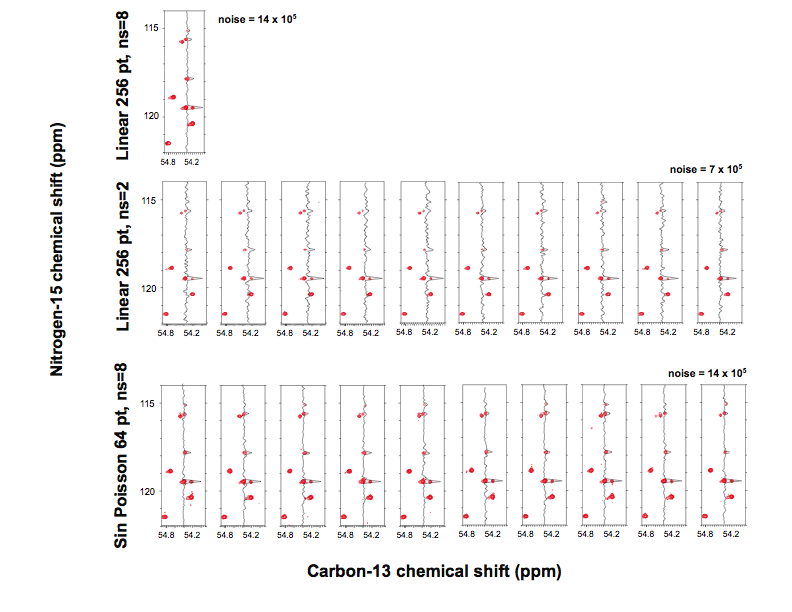 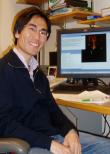 K. Takeuchi
65
Hyberts et al. J. Am. Chem. Soc., 132(7), 2010
SNR is “easy” to define
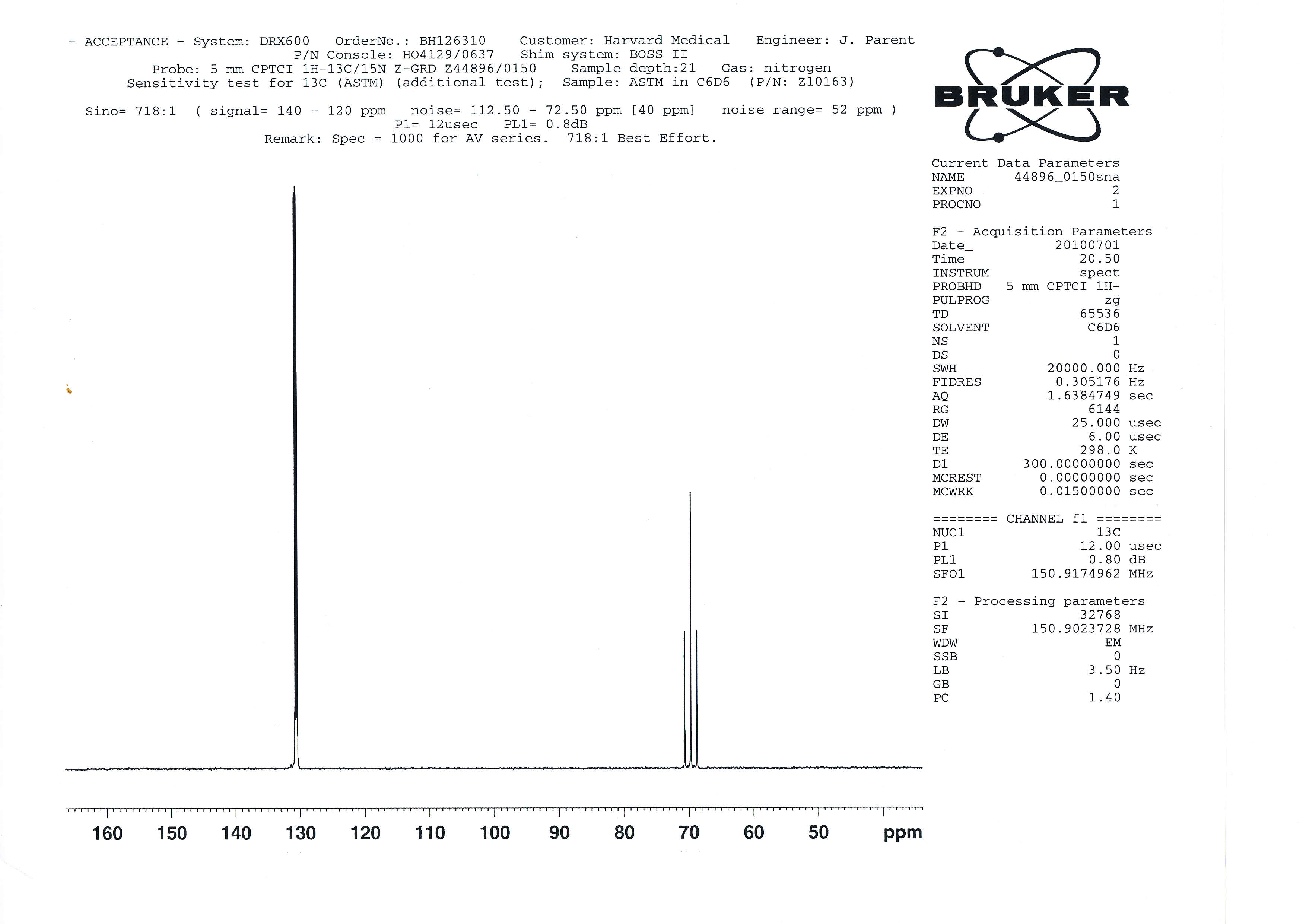 66
SNR is non-intuitive for NUS
67
Noise distribution is different US/NUS!N.B. Time-equivalent
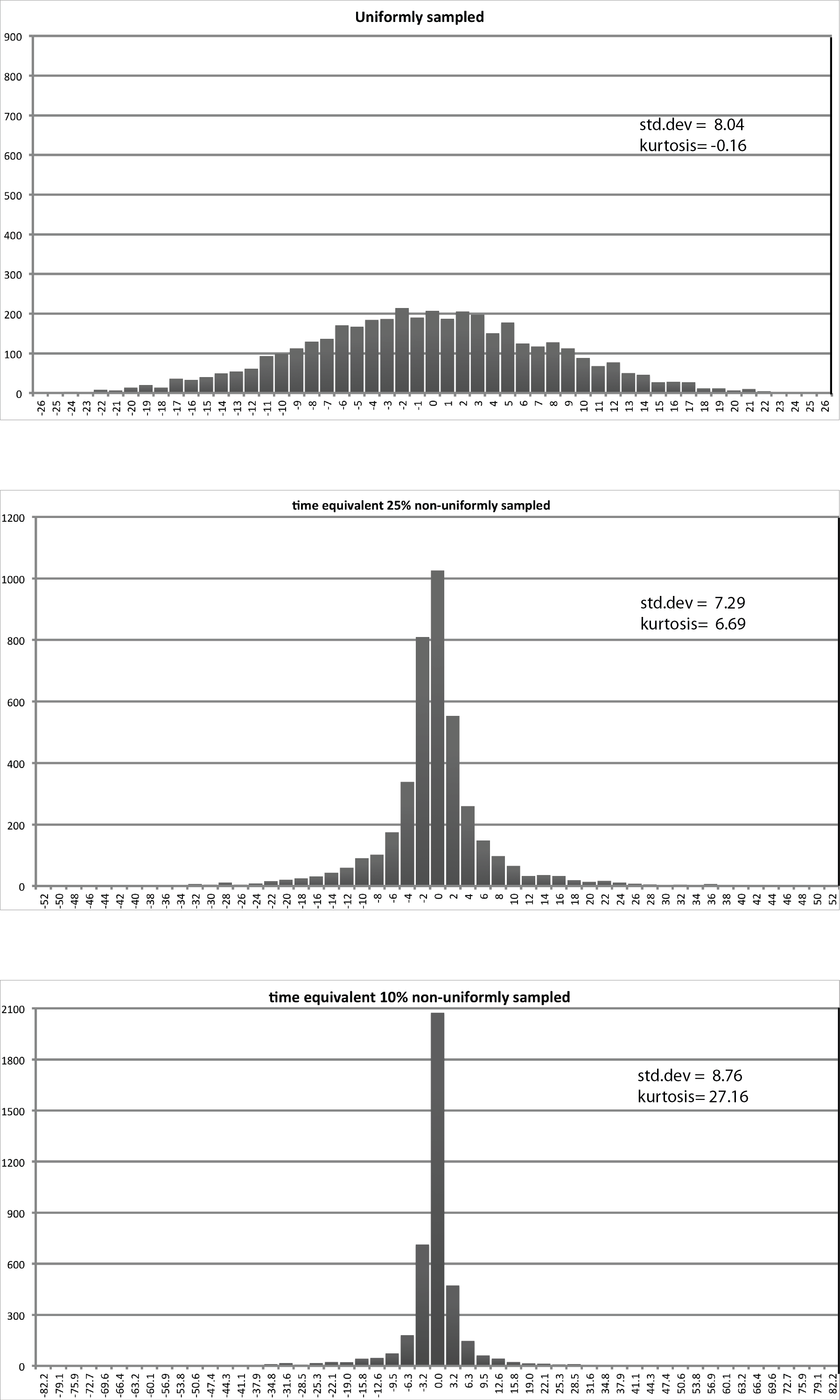 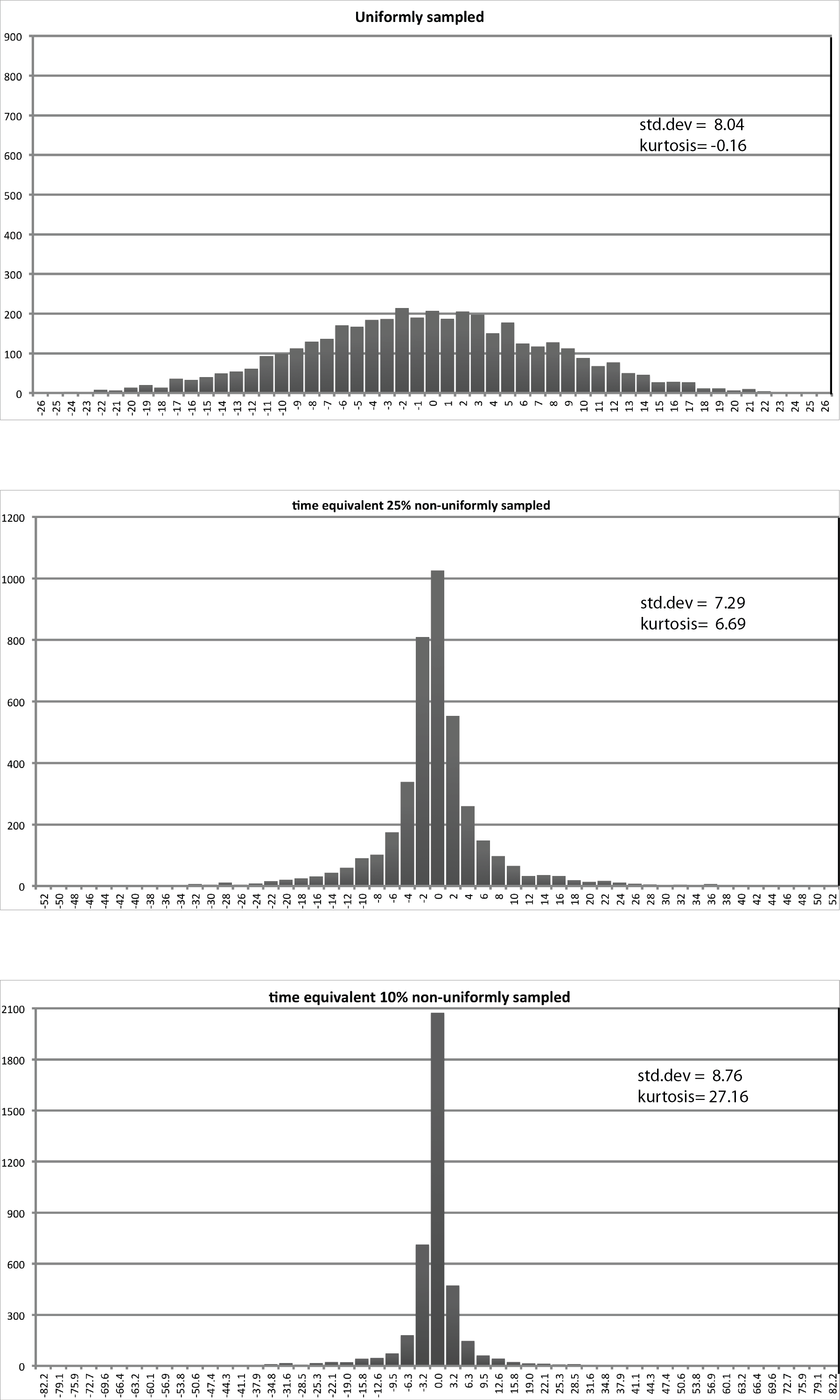 100% US
10% NUS
25% NUS
68
Noise “on top of signals” /SNR(rms) not reliable
69
Defining sensitivity
If we define sensitivity as the probability of identifying very small peaks -

then we can simply run the same experiment multiple times (e.g. 100 times) and check the probability.

Is it possible to get more sensitivity and keeping the resolution?
70
Probability of detecting signal at various signal strengths (noise constant)
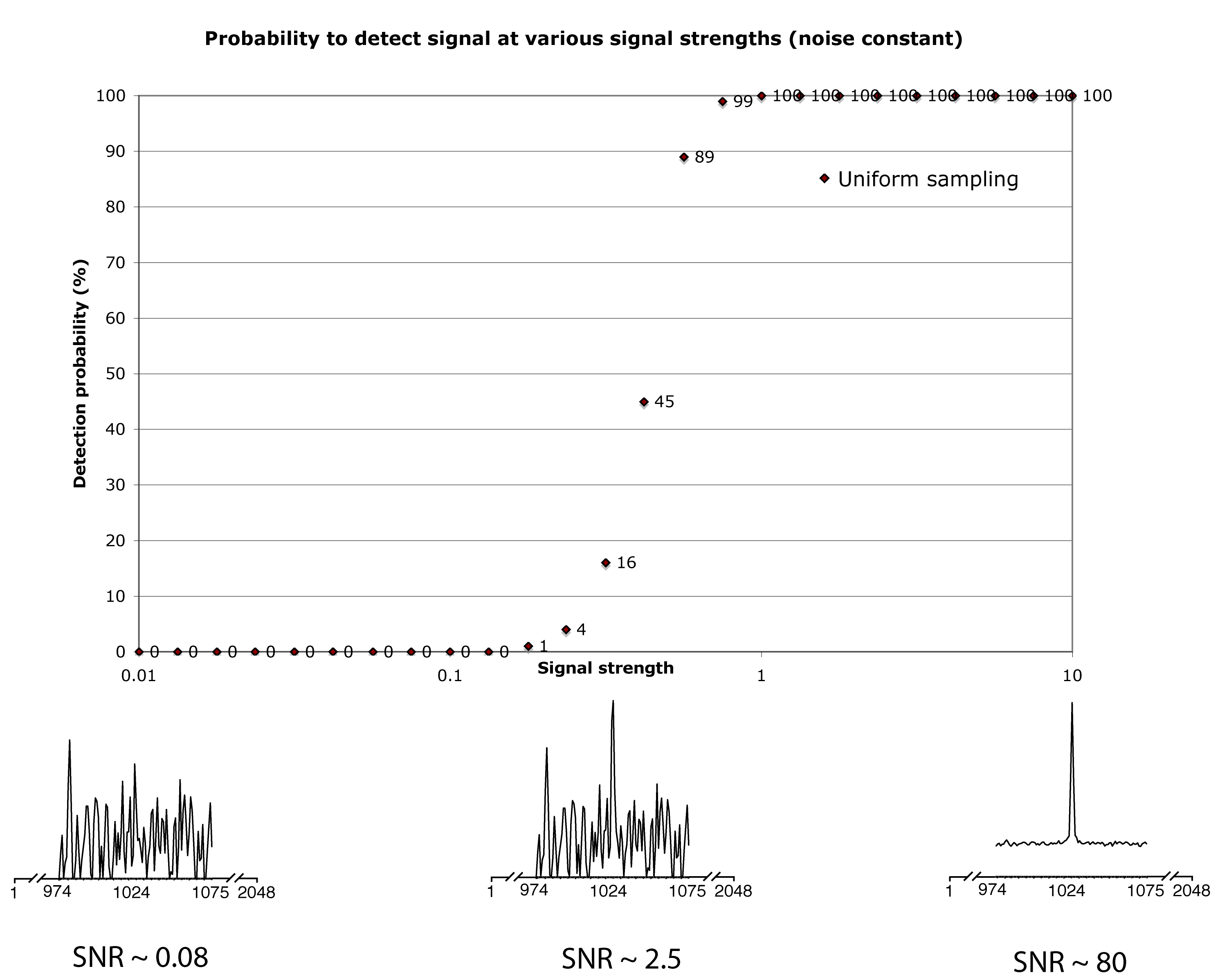 71
S-curve yield a measure of sensitivity
Sensitivity gain when S-curve is moved to the left in plot
Whole line = Uniform Sampling
Dashed lines = Various forms of time equivalent Non-Uniform Sampling
72
NUS brings sensitivity gain for certain situations
73
Practical Implementation
74
2D: fid.com
#!/bin/csh

bruk2pipe -in ./ser \
  -bad 0.0 -noaswap -DMX -decim 24 -dspfvs 12 -grpdly 0  \
  -xN              2048  -yN               128  \
  -xT              1024  -yT                64  \
  -xMODE            DQD  -yMODE  Echo-AntiEcho  \
  -xSW         7002.801  -ySW         1824.568  \
  -xOBS         500.132  -yOBS          50.684  \
  -xCAR           4.769  -yCAR         118.066  \
  -xLAB              HN  -yLAB             15N  \
  -ndim               2  -aq2D          States  \
  -out ./test.fid -verb -ov
75
2D: ft12.com
#!/bin/csh

nmrPipe -in test.fid \
| nmrPipe -fn SOL                                    \
| nmrPipe -fn SP -off 0.5 -end 0.98 -size 512 -c 0.5 \
| nmrPipe -fn ZF -size 1024                          \
| nmrPipe -fn FT -auto                               \
| nmrPipe -fn PS -p0 90.0 -p1 0.0 -di                \
| nmrPipe -fn EXT -left -sw -verb                    \
| nmrPipe -fn TP                                     \
| istHMS_20121112_64b –xN 256 -sched ./sched.1d -itr 500 \
| nmrPipe -fn SP -off 0.5 -end 0.98 -c 0.5           \
| nmrPipe -fn ZF -auto                               \
| nmrPipe -fn FT -auto                               \
| nmrPipe -fn PS -p0 -90.0 -p1 0.1 -di -verb         \
| nmrPipe -fn POLY -ord 0 -auto                      \
| nmrPipe -fn TP                                     \
| nmrPipe -fn POLY -ord 0 -auto                      \
          -ov -out test.ft2
76
3D: fid.com
#!/bin/csh

bruk2pipe -in ./ser \
  -bad 0.0 -noaswap -DMX -decim 24 -dspfvs 12 -grpdly 0  \
  -xN              2048  -yN                 4  -zN               818  \
  -xT              1024  -yT                 4  -zT               818  \
  -xMODE            DQD  -yMODE           Real  -zMODE           Real  \
  -xSW         8012.821  -ySW         1824.818  -zSW         4032.258  \
  -xOBS         500.132  -yOBS          50.684  -zOBS         125.764  \
  -xCAR           4.772  -yCAR         119.571  -zCAR          54.082  \
  -xLAB              HN  -yLAB             15N  -zLAB             13C  \
  -ndim               3  -aq2D          States                         \
| nmrPipe -fn MAC -macro $NMRTXT/ranceY.M -noRd -noWr   \
| pipe2xyz -x -out ./fid/test%03d.fid -verb -ov -to 0
77
4D: fid.com
#!/bin/csh

bruk2pipe -in ./ser \
  -bad 0.0 -noaswap -DMX -decim 24 -dspfvs 12 -grpdly 0  \
  -xN        2048  -yN            8  -zN        10906  -aN            0  \
  -xT        1024  -yT            8  -zT        10906  -aT            0  \
  -xMODE      DQD  -yMODE      Real  -zMODE      Real  -aMODE      Real  \
  -xSW   6666.667  -ySW     500.130  -zSW    1257.585  -aSW    1257.585  \
  -xOBS   500.130  -yOBS    500.130  -zOBS    125.760  -aOBS    125.760  \
  -xCAR     4.725  -yCAR      0.600  -zCAR     22.100  -aCAR     26.221  \
  -xLAB      Hdir  -yLAB       Hnoe  -zLAB       Cnoe  -aLAB       Cdir  \
  -ndim         3  -aq2D     States                                      \
| pipe2xyz -x -out ./fid/test%05d.fid -verb -ov -to 0
78
4D: ft1.com
#!/bin/csh

xyz2pipe -in fid/test%05d.fid -x -verb              \
| nmrPipe  -fn SP -off 0.5 -end 0.98 -pow 1 -c 0.5  \
| nmrPipe  -fn ZF -auto                             \
| nmrPipe  -fn FT                                   \
| nmrPipe  -fn PS -p0 -195 -di                      \
| nmrPipe  -fn EXT -x1 950 -xn 1125 -sw             \
| pipe2xyz -ov -out ft1/test%05d.ft1 -x

swap:
xyz2pipe -in ft1/test%05d.ft1 | nmrPipe -fn ZTP -verb \
| nmrPipe -fn TP | pipe2xyz -ov -out yzx/test%03d.nus

alternative_swap:
xyz2pipe -in ft1/test%05d.ft1 \| pipe2xyz -ov -out yzx/test%03d.nus-z
79
4D: ist.com
#!/bin/csh

foreach F ( ./yzx/test*.nus )
	echo $F
	istHMS -in $F -incr 1 \
		-dim 3 –autoN 1 -user 1  \
		-itr 400 -i_mult 0.98 -e_mult 0.98     \
		-ref 0 -sched ./sched.3D \
    		-out $F:r.rec

end

-autoN 1 = -xN 60 -yN 150 -zN 150 (from schedule)
80
4D: phf.com
#!/bin/csh

xyz2pipe -in yzx_1/test%03d.rec \
| phf2pipe -user 1 \
	    -xproj xa.ft2 -yproj ya.ft2 -zproj za.ft2 \
	    -verb 0 \
> test.ft1
81
4D: phasing
Use the files

xa.ft2
ya.ft2
za.ft2

in NMRPipe
82
4D: ft234.com
#!/bin/csh

cat test.ft1 \
| \
| <typical NMRPipe processing current x-dim > \
| \
| nmrPipe –fn TP \ 
| \
| <typical NMRPipe processing current y-dim > \
| \
| nmrPipe –fn TP \
| nmrPipe –fn ZTP \ 
| \
| <typical NMRPipe processing current z-dim > \
| \
| nmrPipe –fn ZTP \
>  test.ft4
83
Conclusions
IST reconstruction:
is fast enough and very similar to FM in reliability
allows for some degree of extrapolation.
Implementation easy enough for people in the lab to use the software.
We consider Poisson Gap sampling our best way of NUS; algorithm implemented in a JAVA GUI.

NUS as rule of thumb 4* per dimension (conservative estimate); better and more stable than LP.
S-curve plots allow us to investigate sensitivity directly.
Sensitivity gain can be proven when using NUS.
Acknowledgments: Dominique Frueh, Haribabu Arthanari, Alexander Milbradt, Scott Robson, Koh Takeuchi, Gregory Heffron, Jeff Hoch, Gerhard Wagner
84